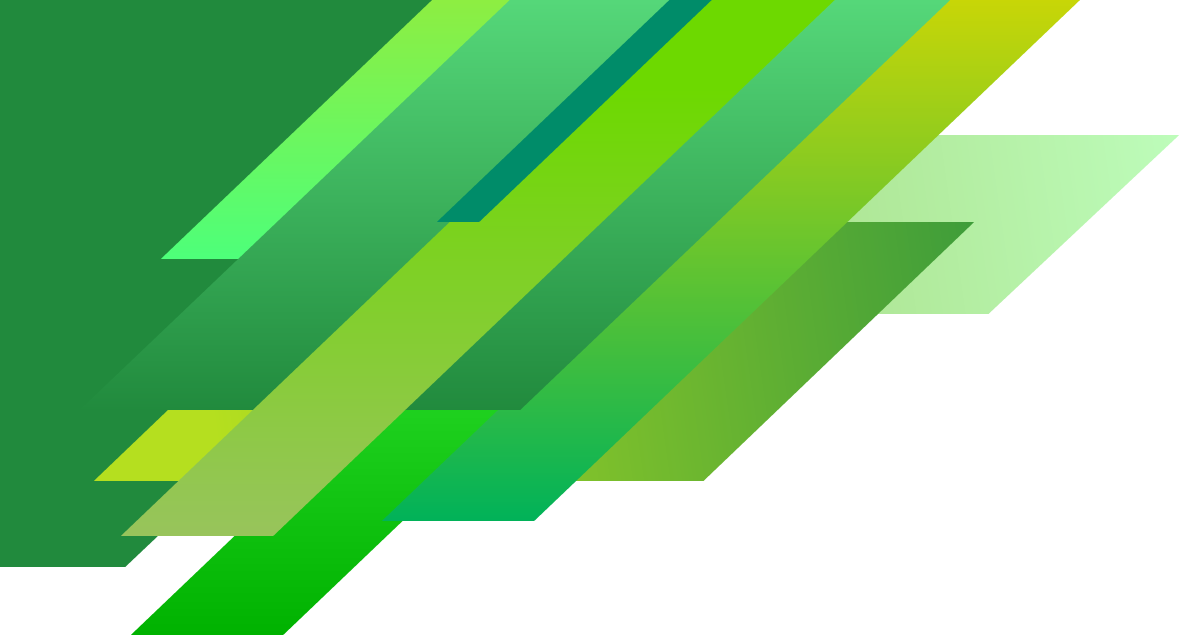 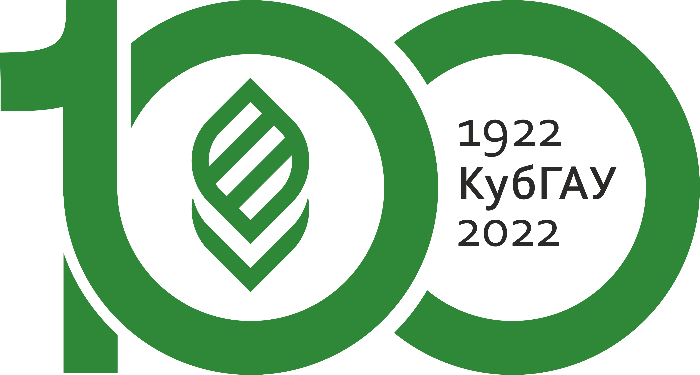 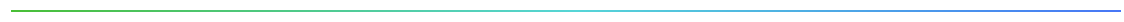 Международная академическая мобильность студентов и преподавателей Кубанского ГАУ
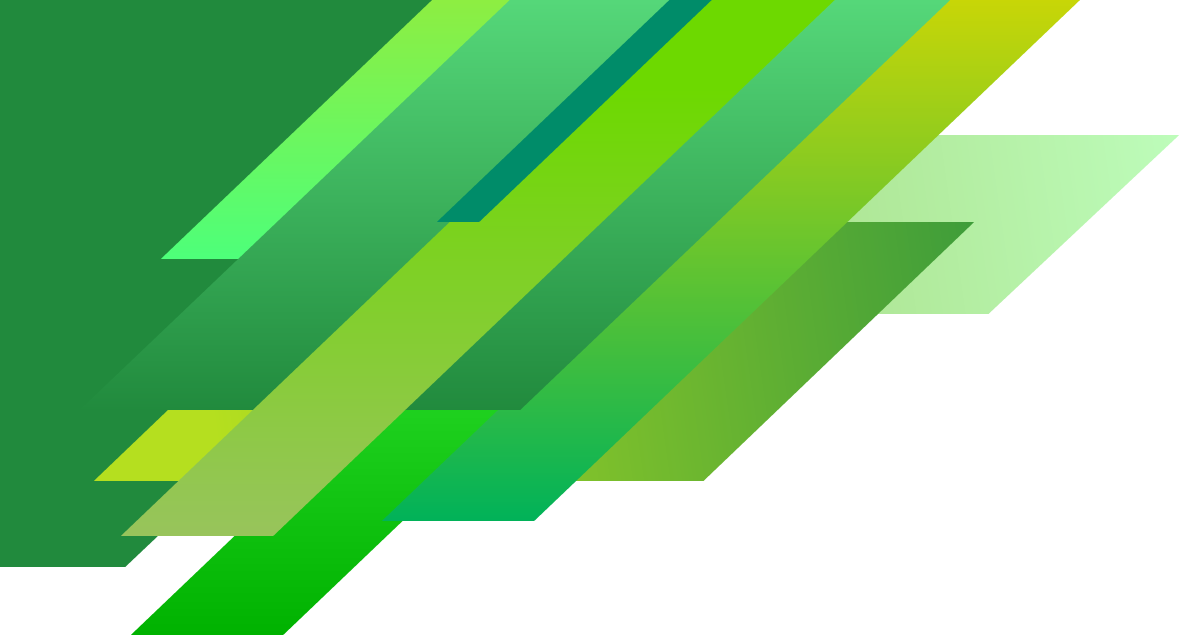 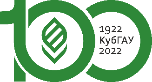 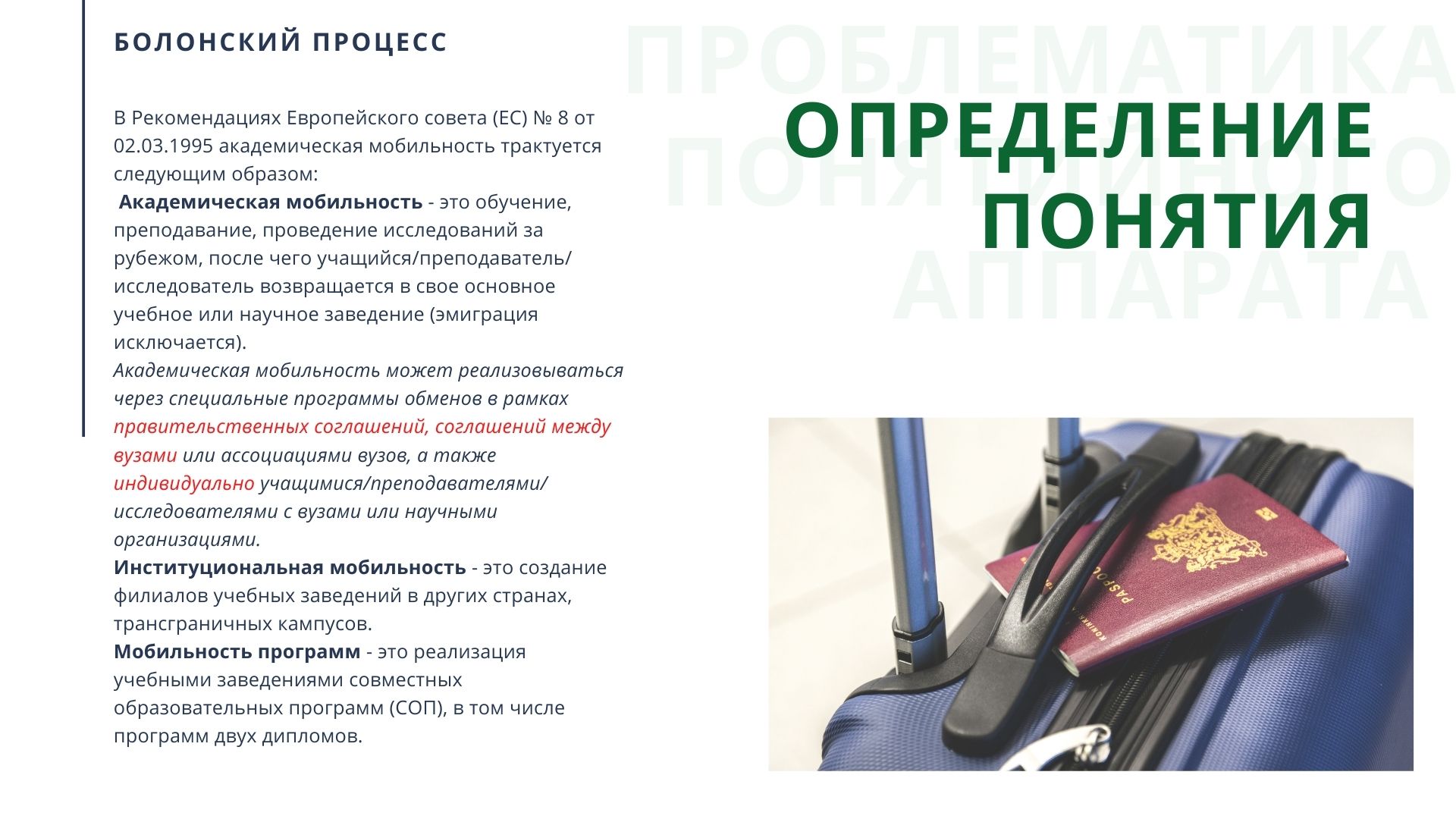 http://kubsau.ru
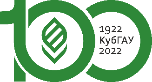 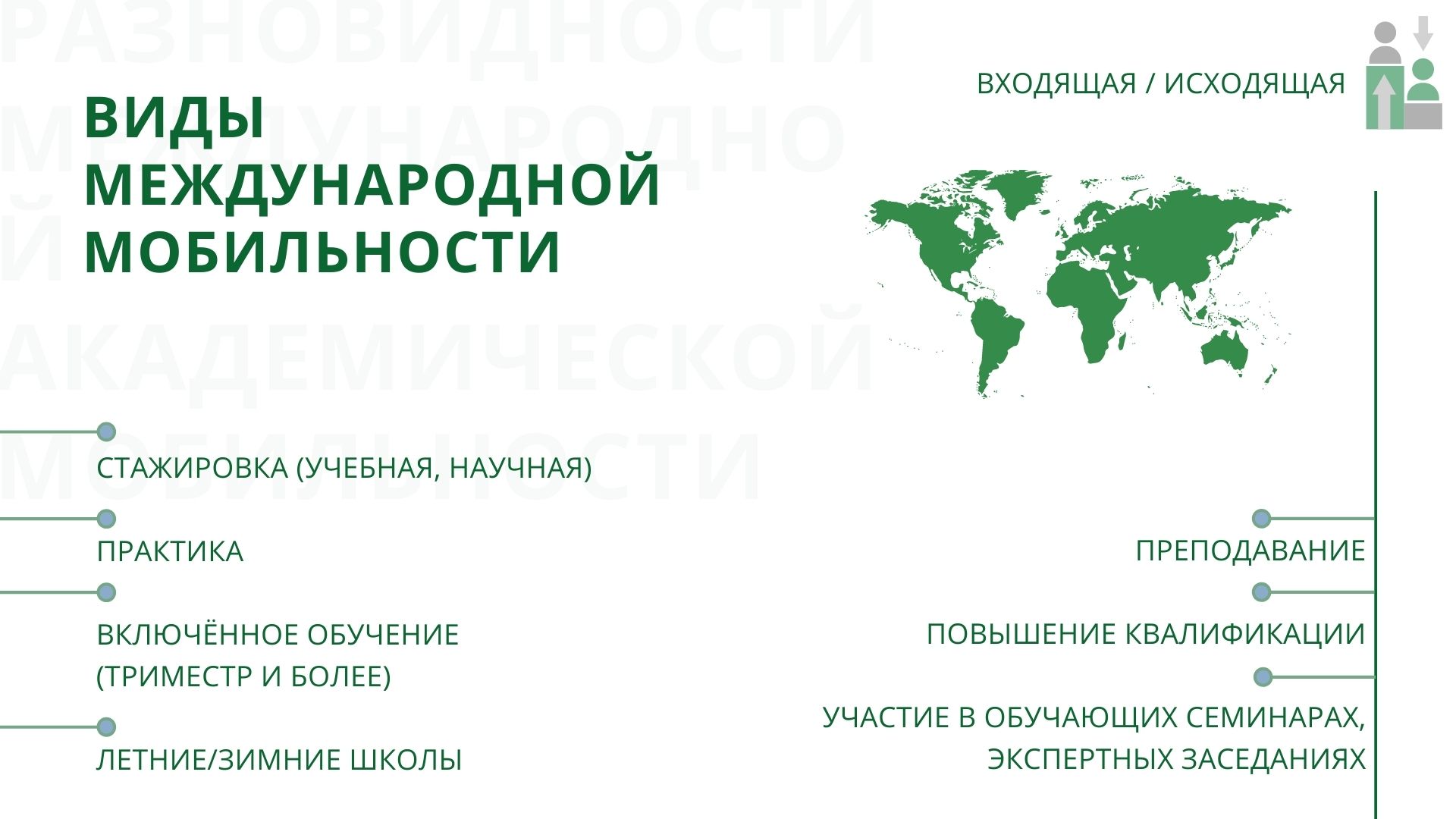 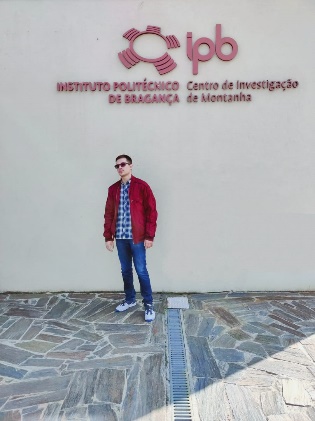 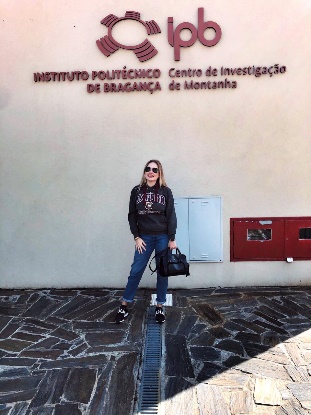 http://kubsau.ru
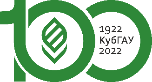 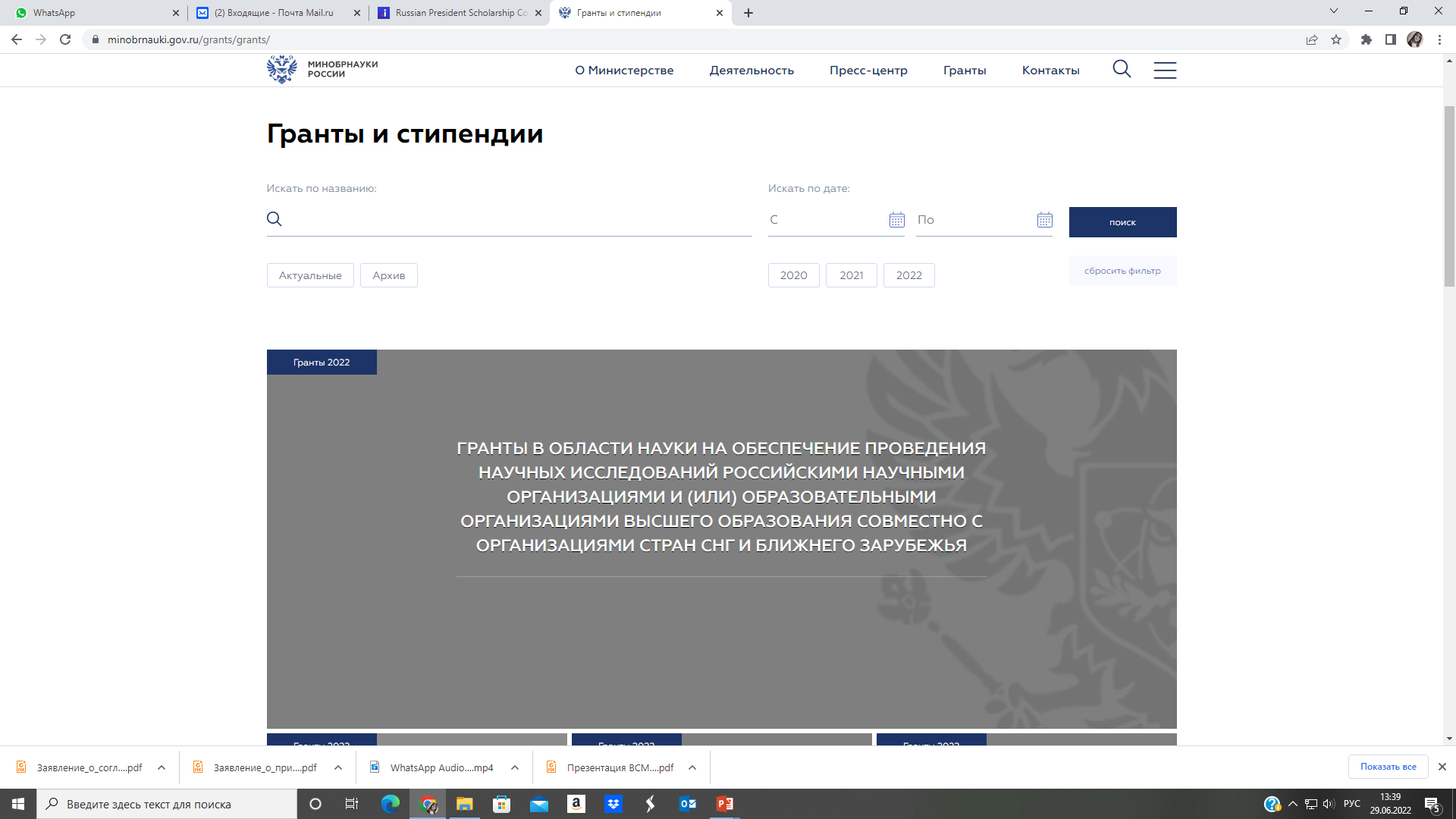 Конкурсы и гранты 
Министерства образования РФ
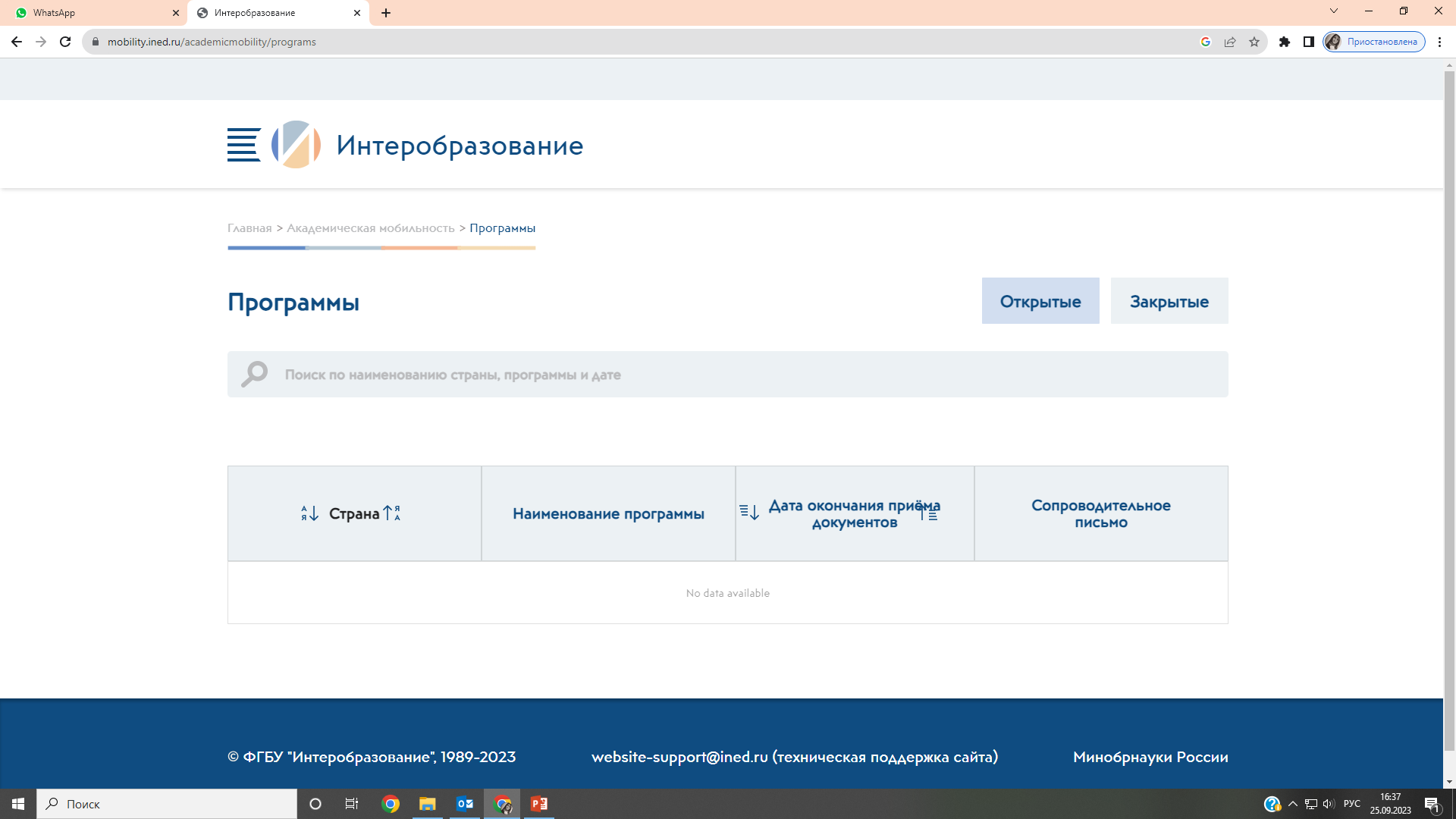 http://im.interphysica.su/
http://kubsau.ru
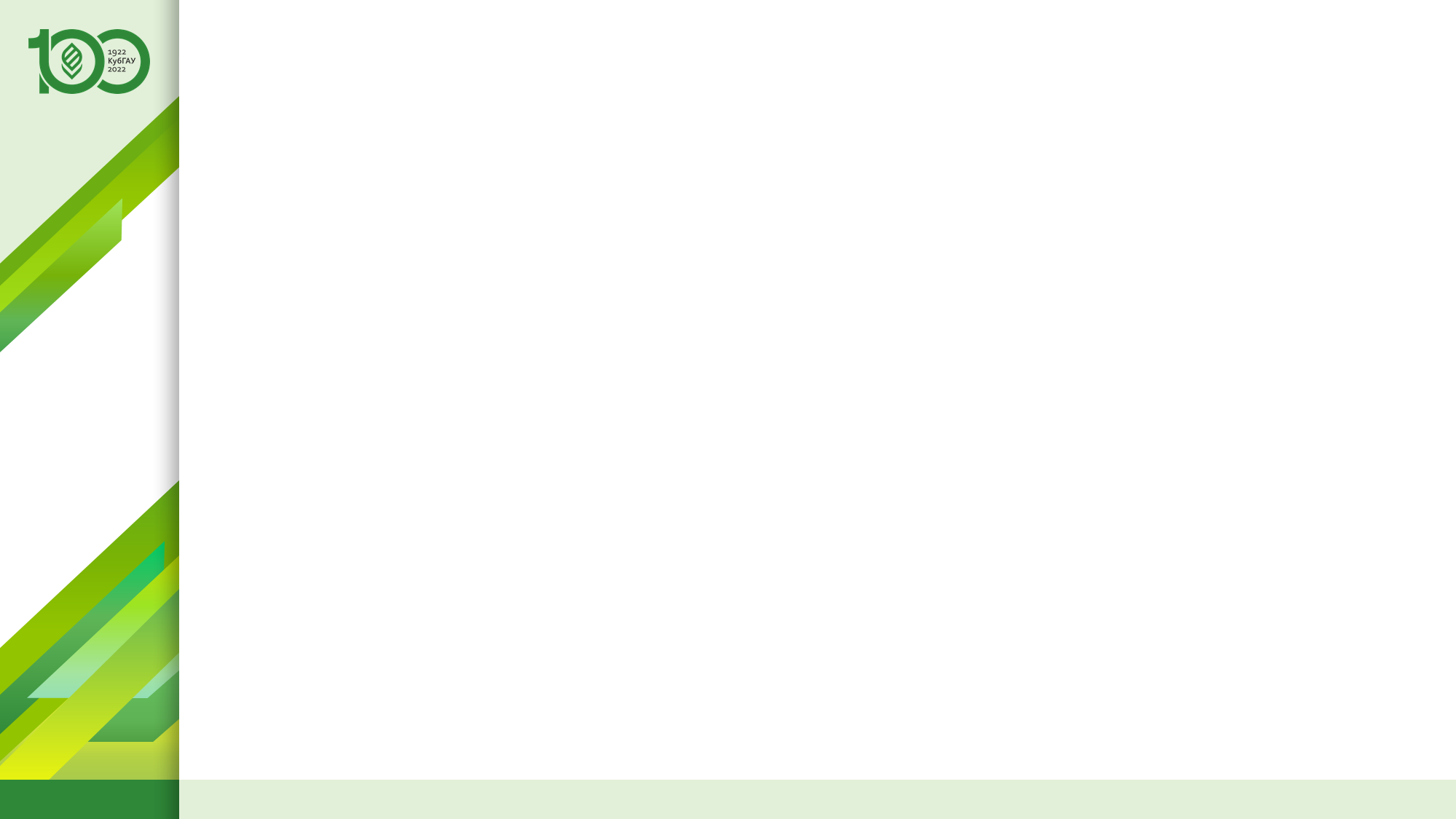 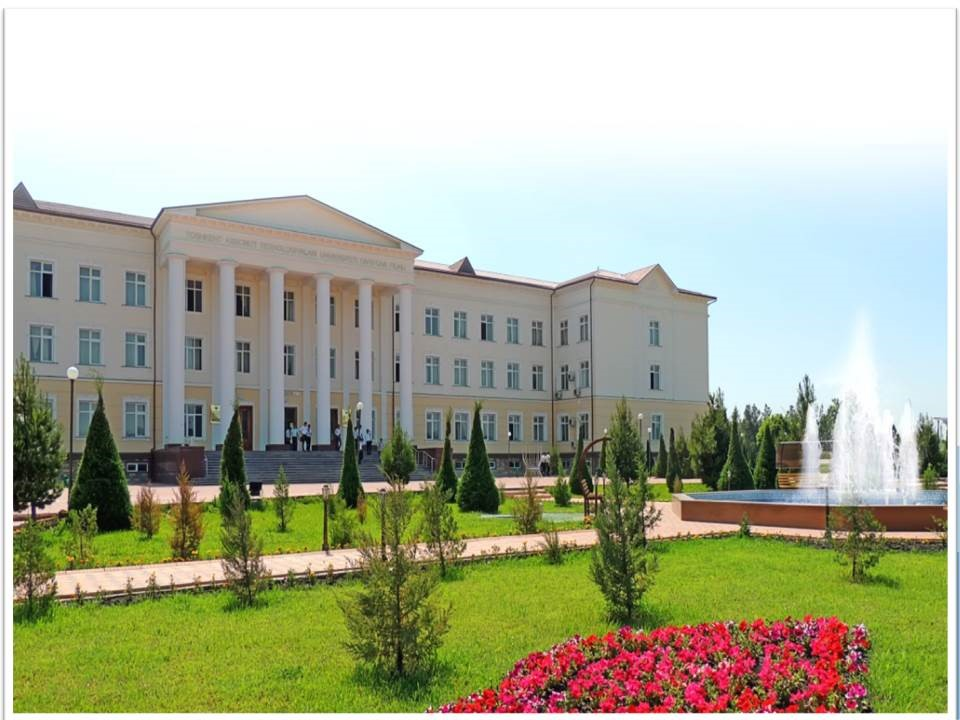 Обучение в Узбекистане
Грант Министерства науки и высшего образования РФ
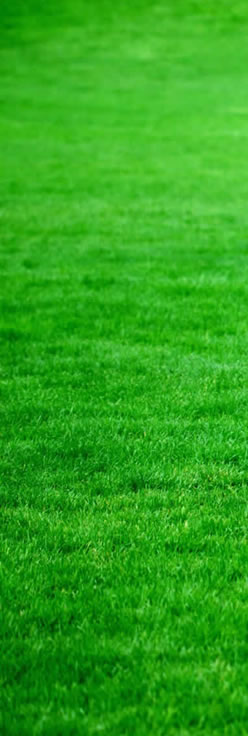 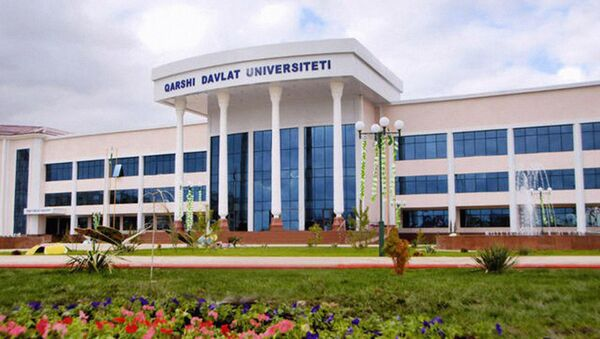 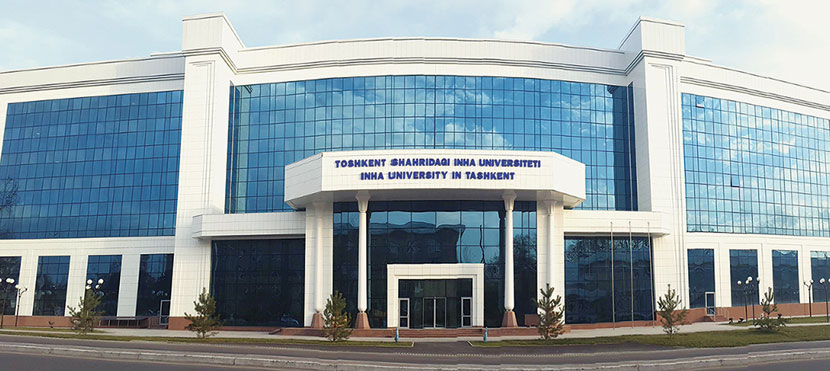 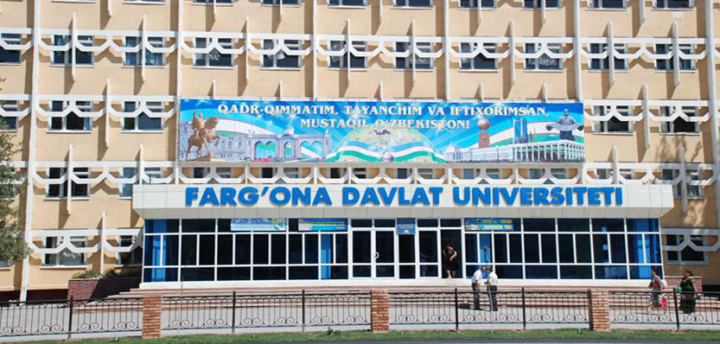 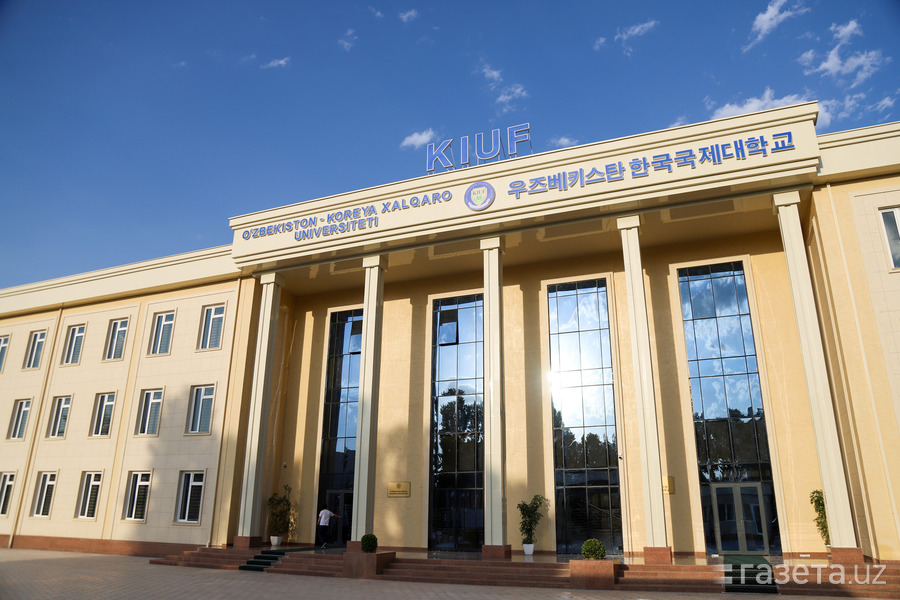 kubsau.ru
Международная академическая мобильность 2022
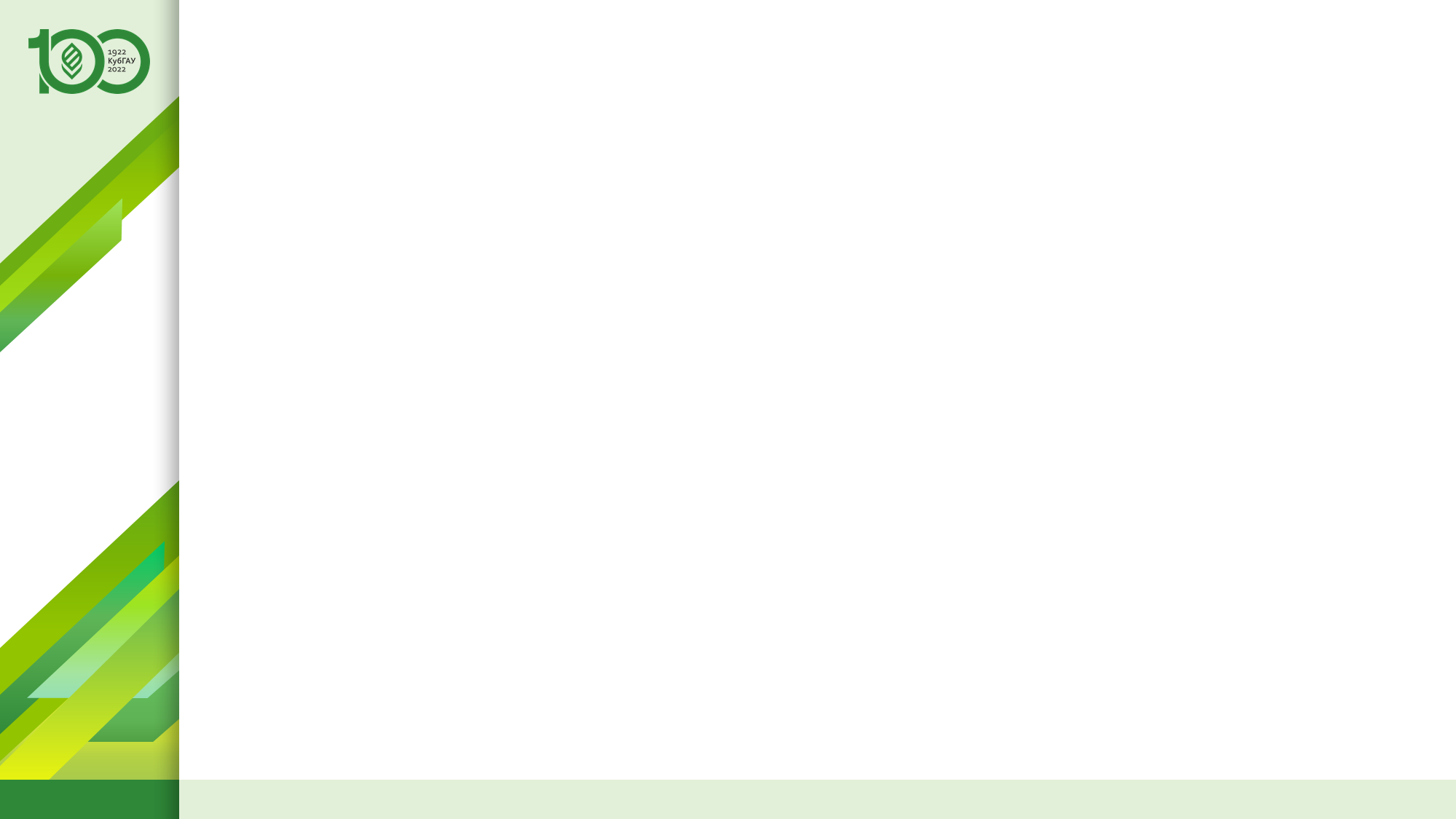 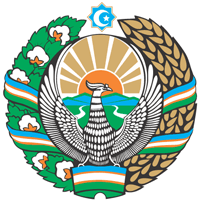 Обучение в Узбекистане по программам 
магистратуры в Университете «Шелковый путь»
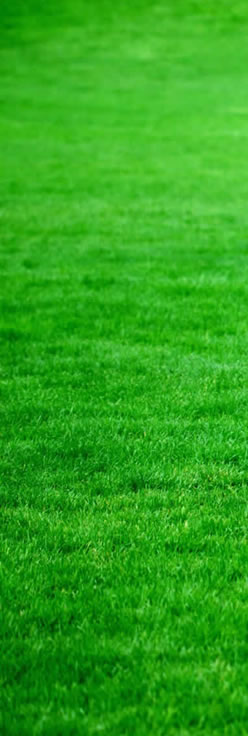 Список документов:
Письмо-представление
Биографическая справка кандидата и CV
Выписка из зачетной книжки (копия диплома с вкладышем)
Сертификат IELTS, TOEFL
Копия загранпаспорта
Согласие кандидата на обработку персональных данных
Финансовые условия: за счет гранта
Срок подачи документов – не позднее 4 июля 2022 года
Основной язык обучения – английский 
Обучение проходит в современном «Умном кампусе»
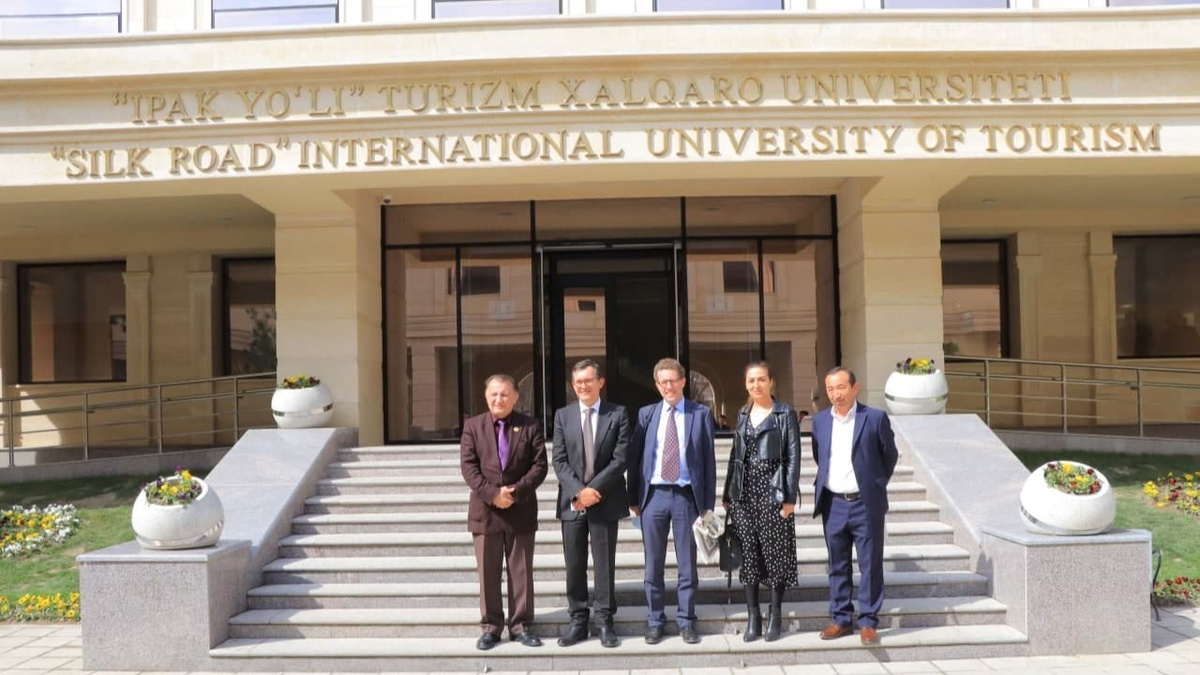 kubsau.ru
Международная академическая мобильность 2022
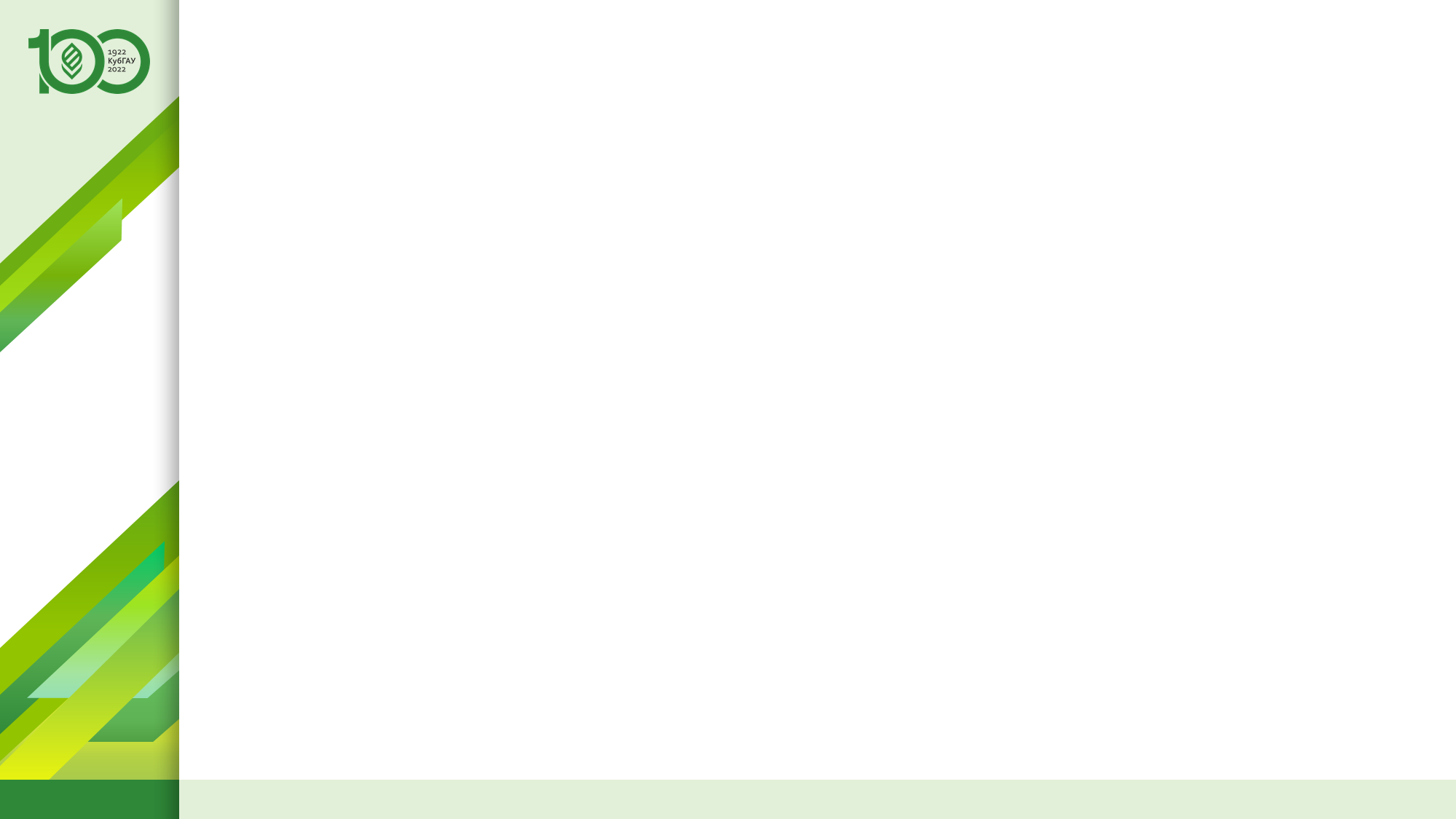 https://ined.ru/p132
ВСЕРОССИЙСКИЙ ОТКРЫТЫЙ КОНКУРСДЛЯ НАЗНАЧЕНИЯ СТИПЕНДИЙ ПРЕЗИДЕНТА РФ ДЛЯ ОБУЧАЮЩИХСЯ ЗА РУБЕЖОМ
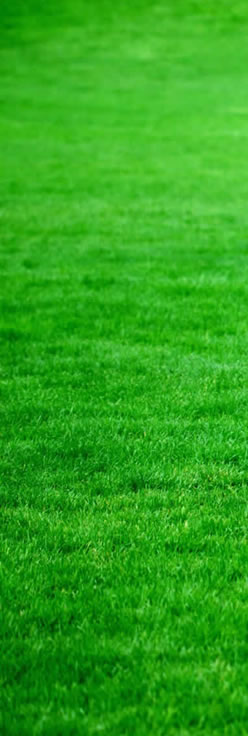 срок до 8 мая ежегодно
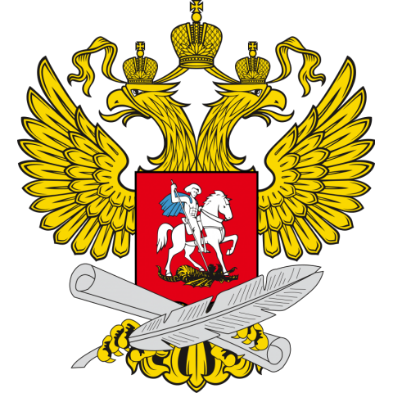 С 2019 года 
Кубанский ГАУ в составе 
конкурсной комиссии
до 10 тыс.$
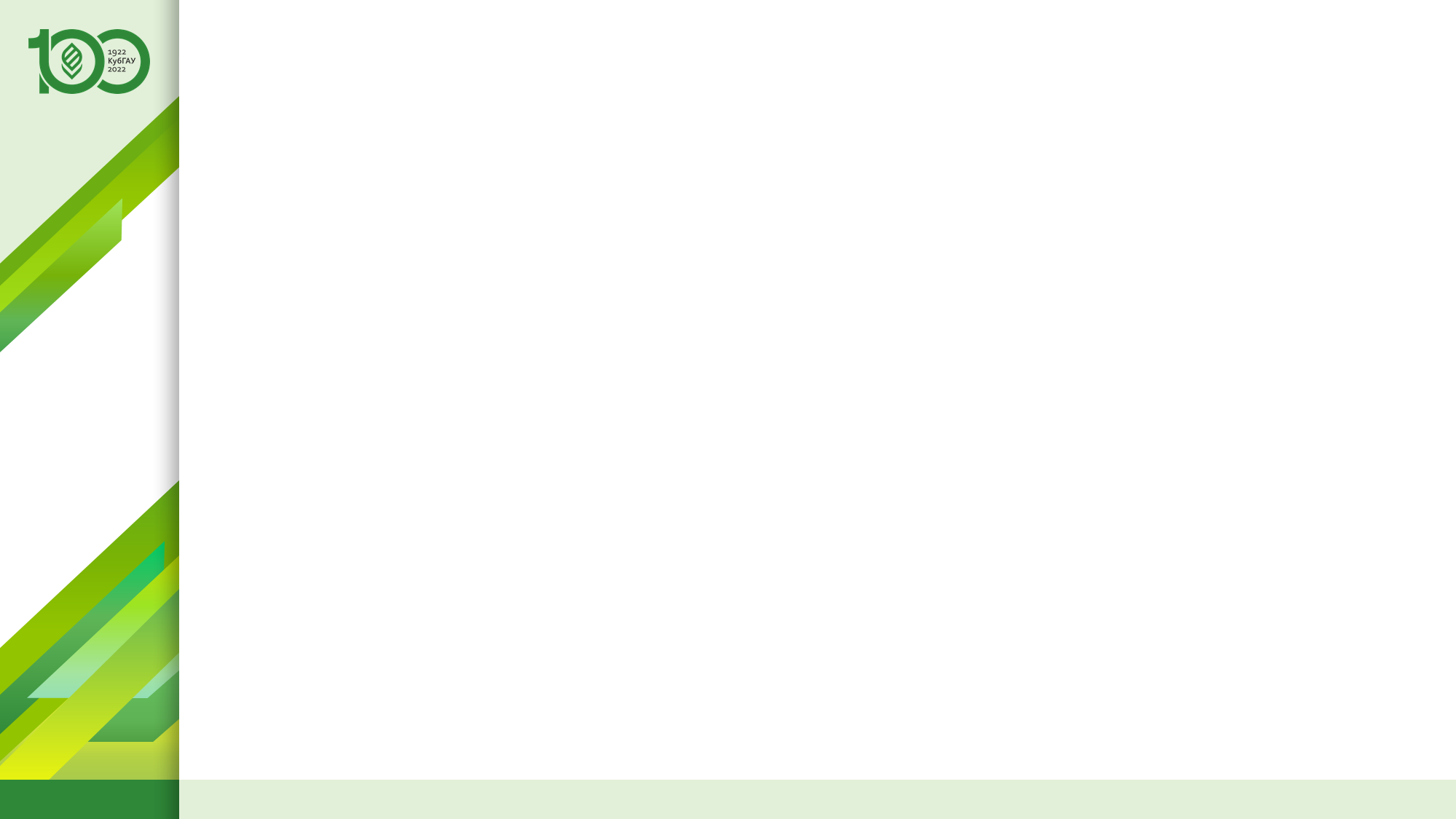 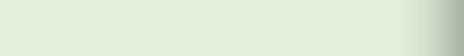 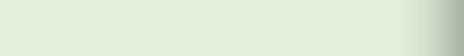 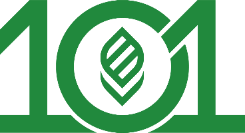 15 стран
Дальнего и Ближнего зарубежья
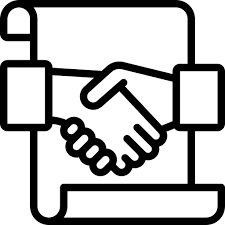 действующих 38
соглашений
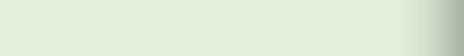 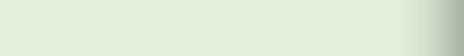 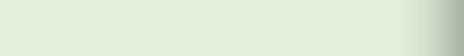 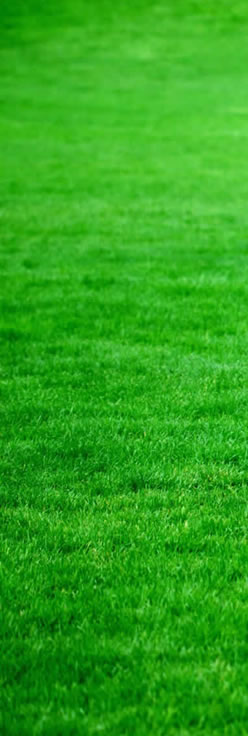 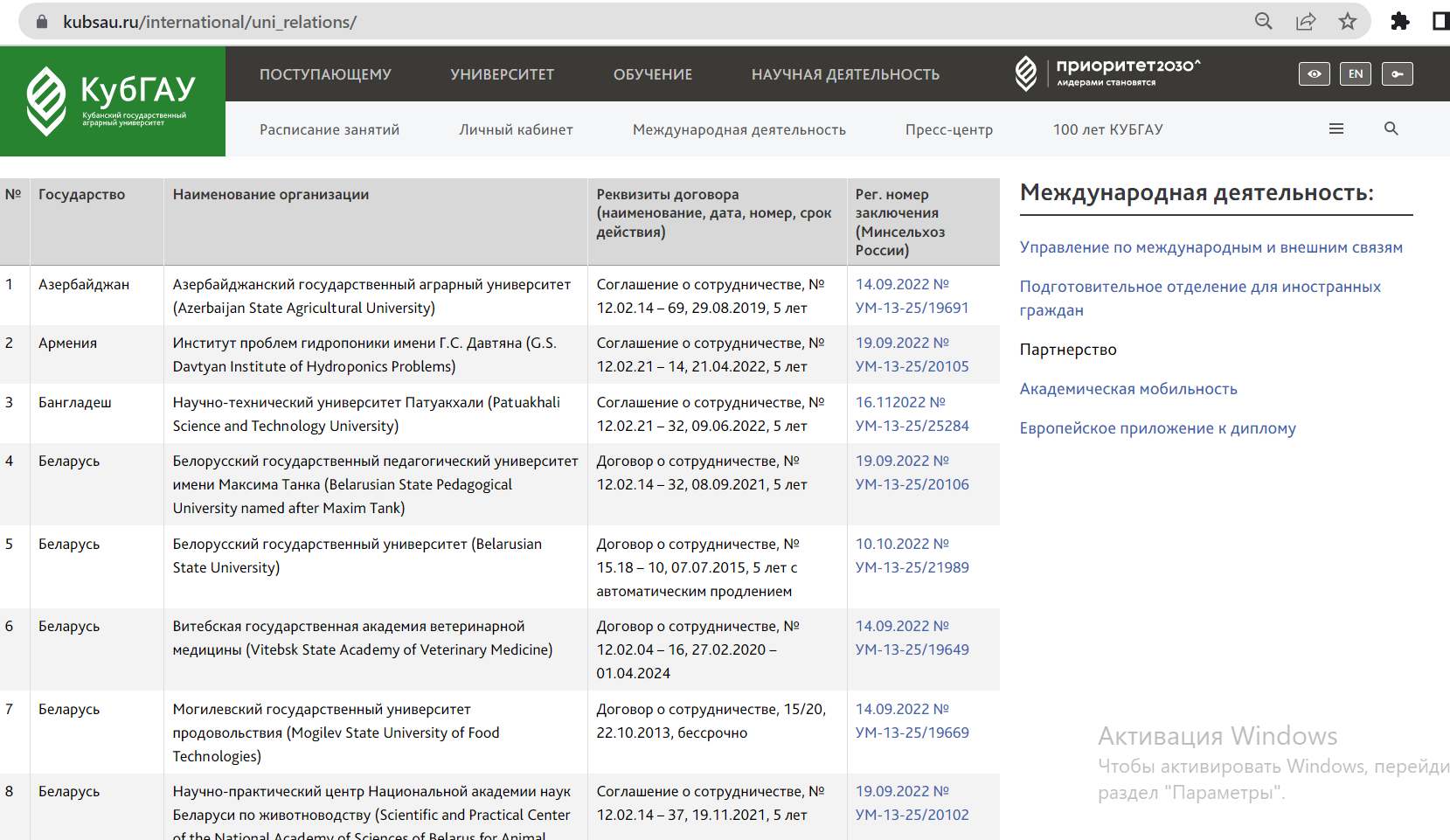 Приказ (от 25.05.2022г. №198)
об инвентаризации договоров
по итогам которого 11 соглашений о сотрудничестве с зарубежными 
рганизациями утратили силу
kubsau.ru
Чурянина Дарья Андреевна
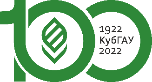 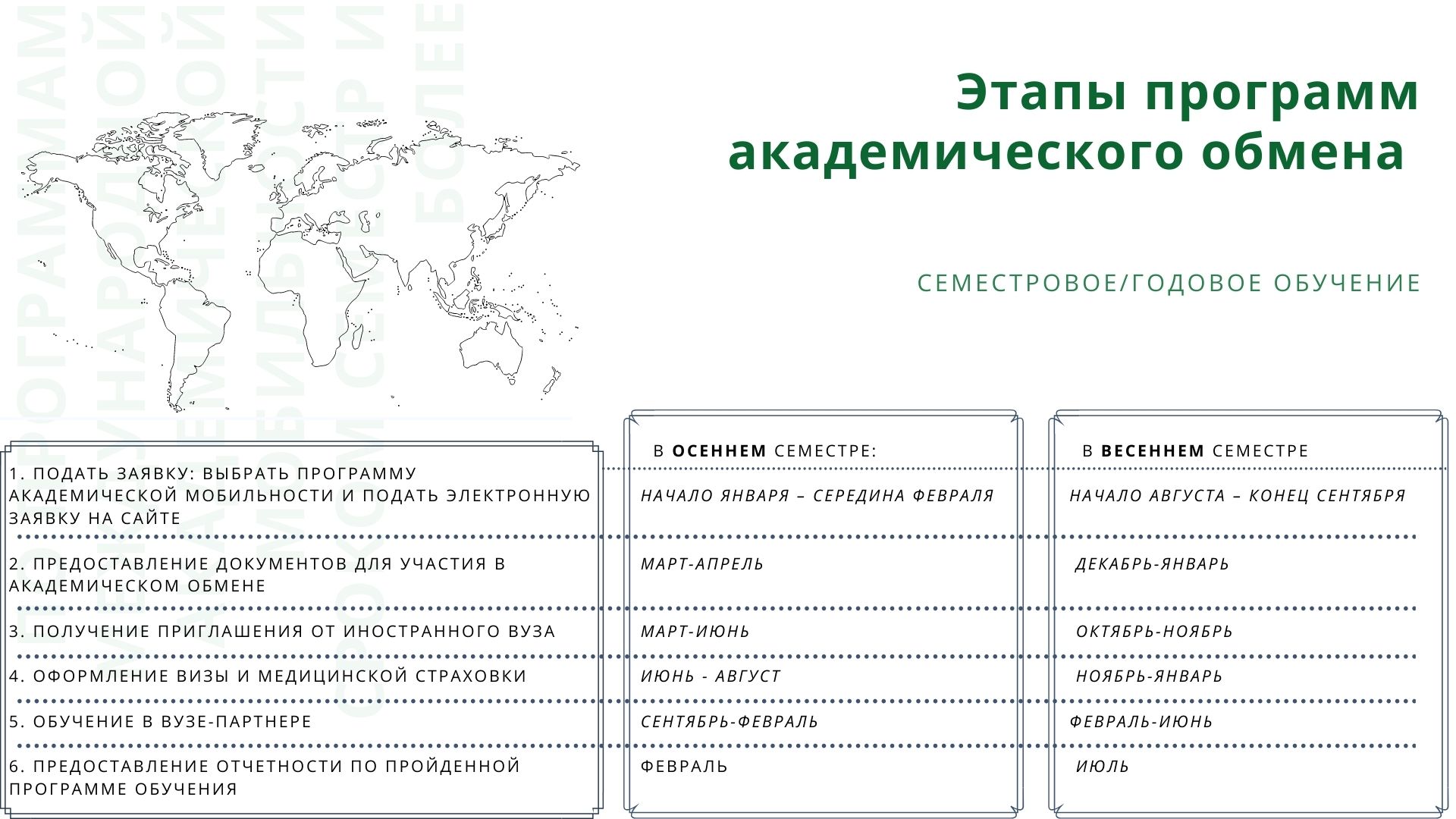 http://kubsau.ru
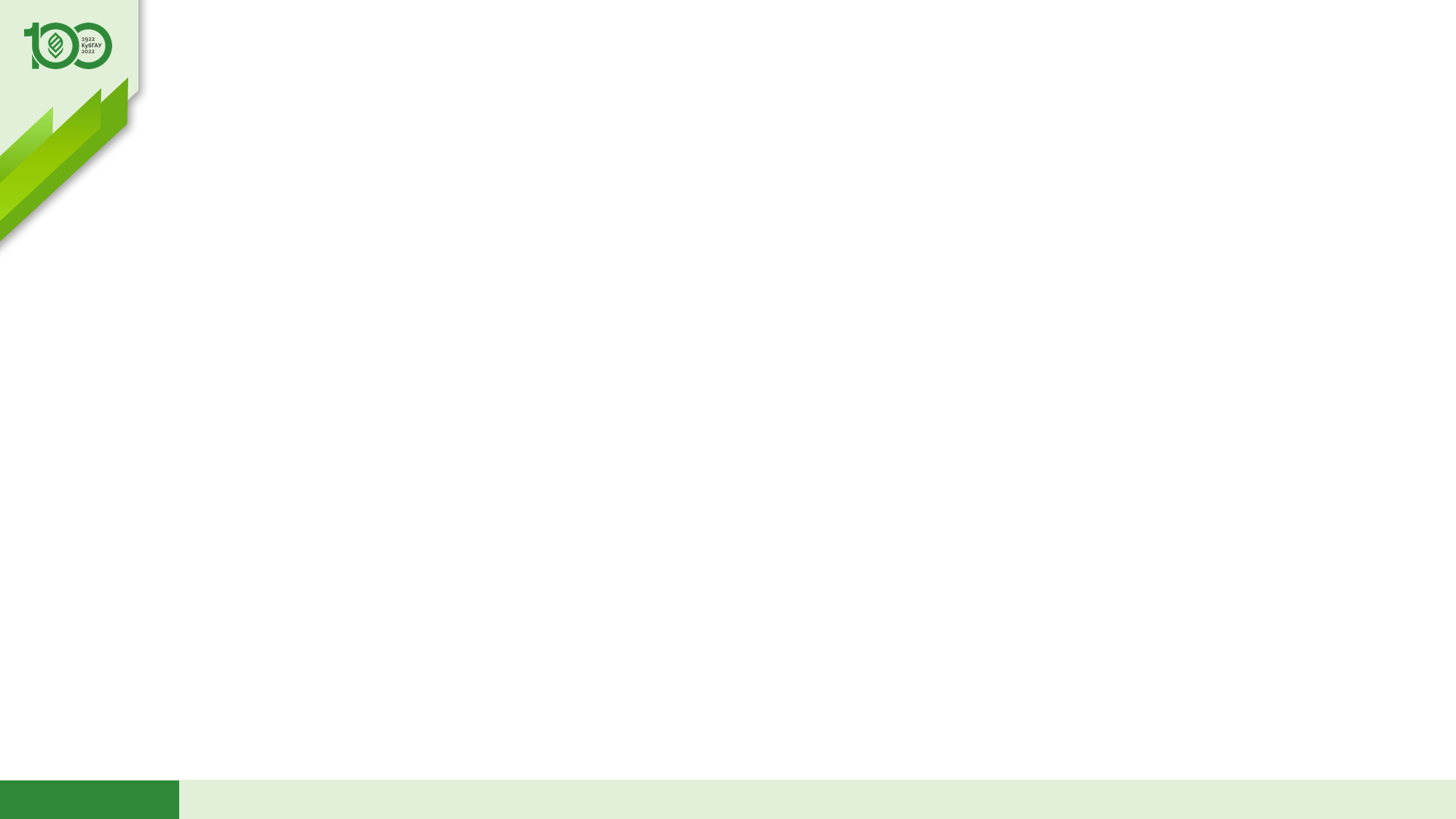 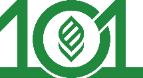 Перспективы реализации международной деятельности
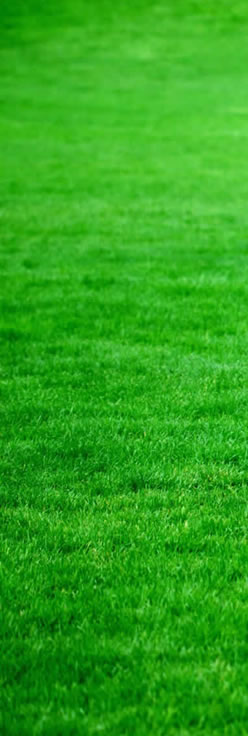 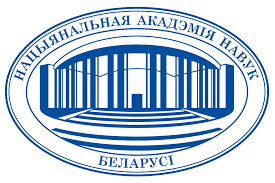 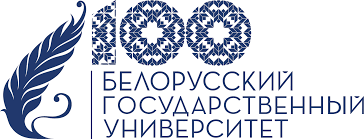 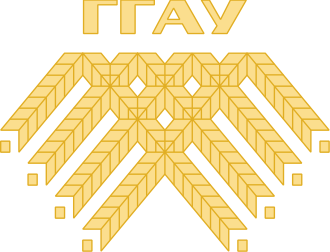 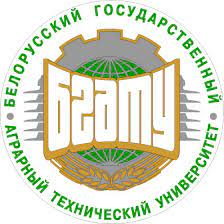 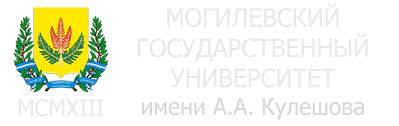 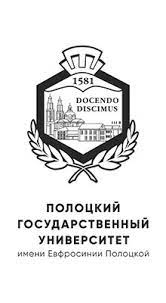 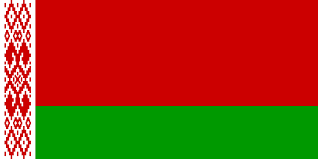 Республика Беларусь
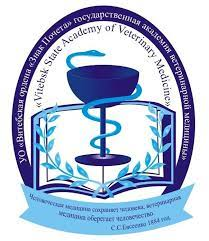 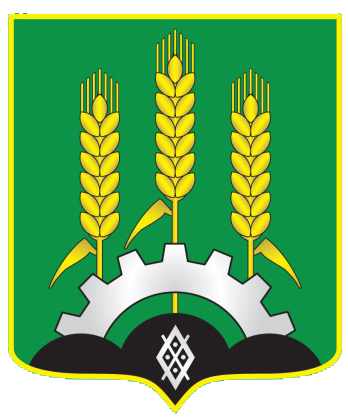 kubsau.ru
Чурянина Дарья Андреевна
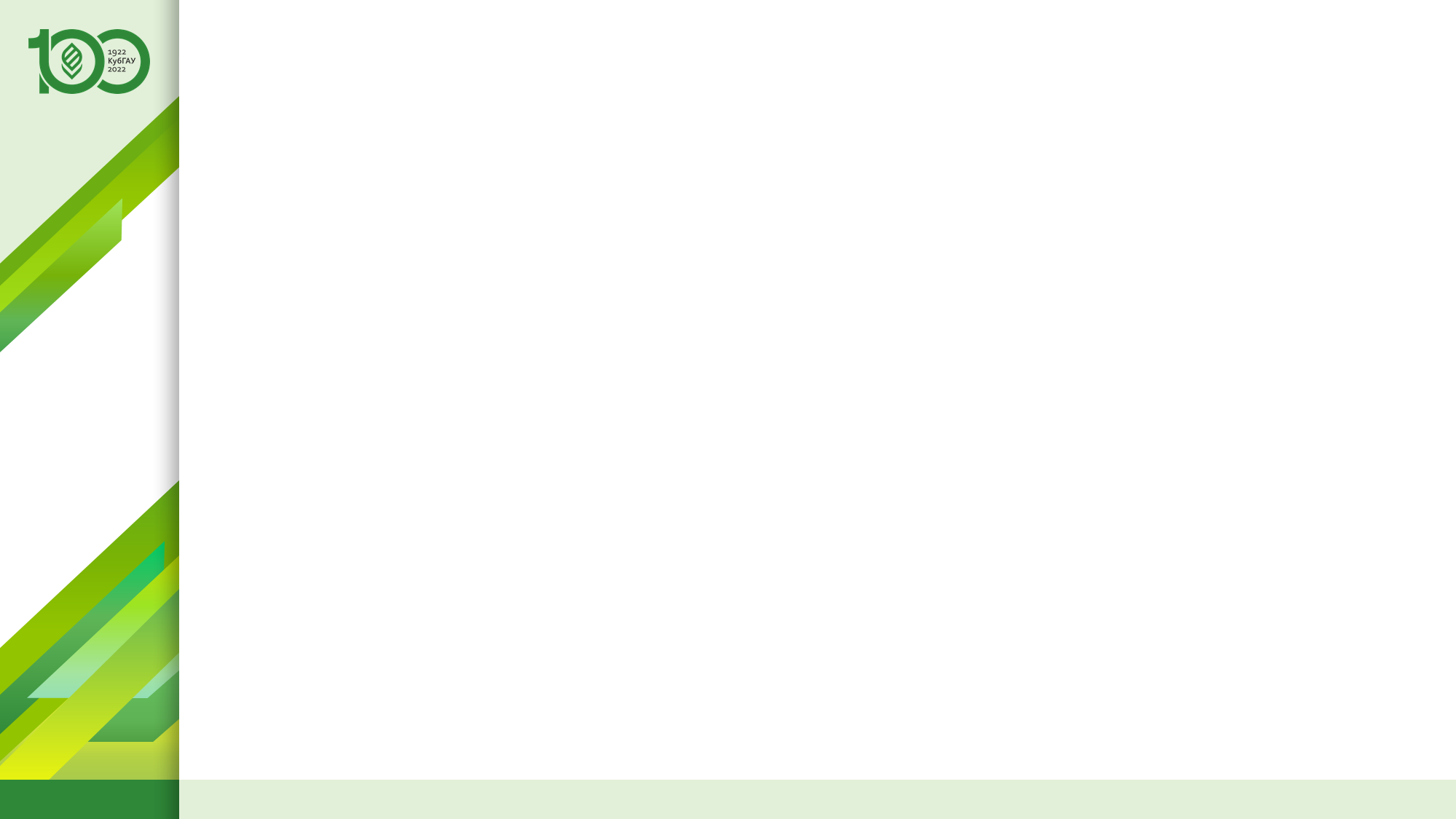 Белорусский государственный университет
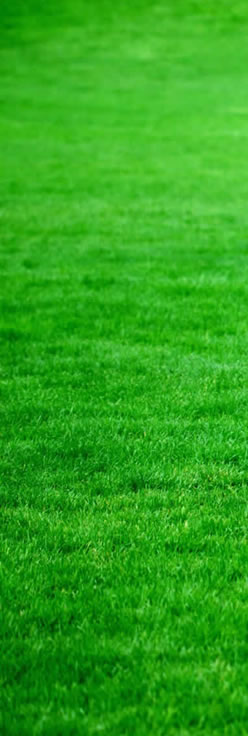 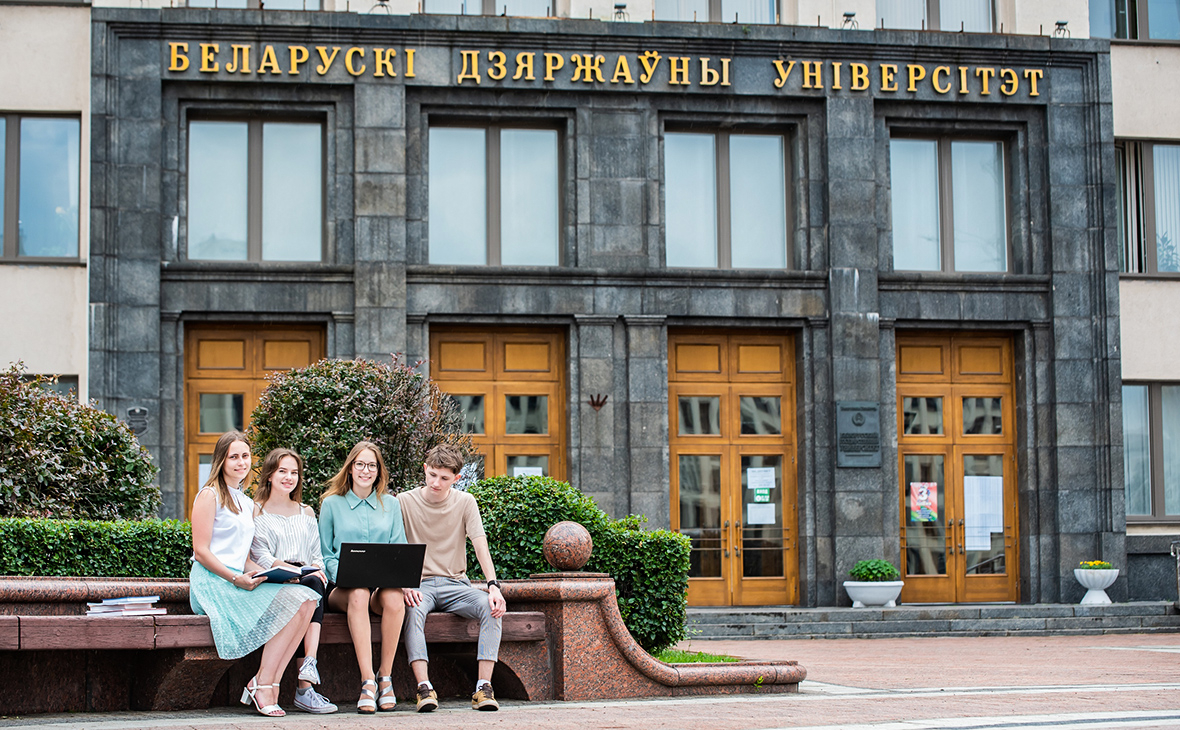 Если на слайде достаточно свободного пространства, заголовок сам будет бросаться в глаза
kubsau.ru
Международная академическая мобильность 2022
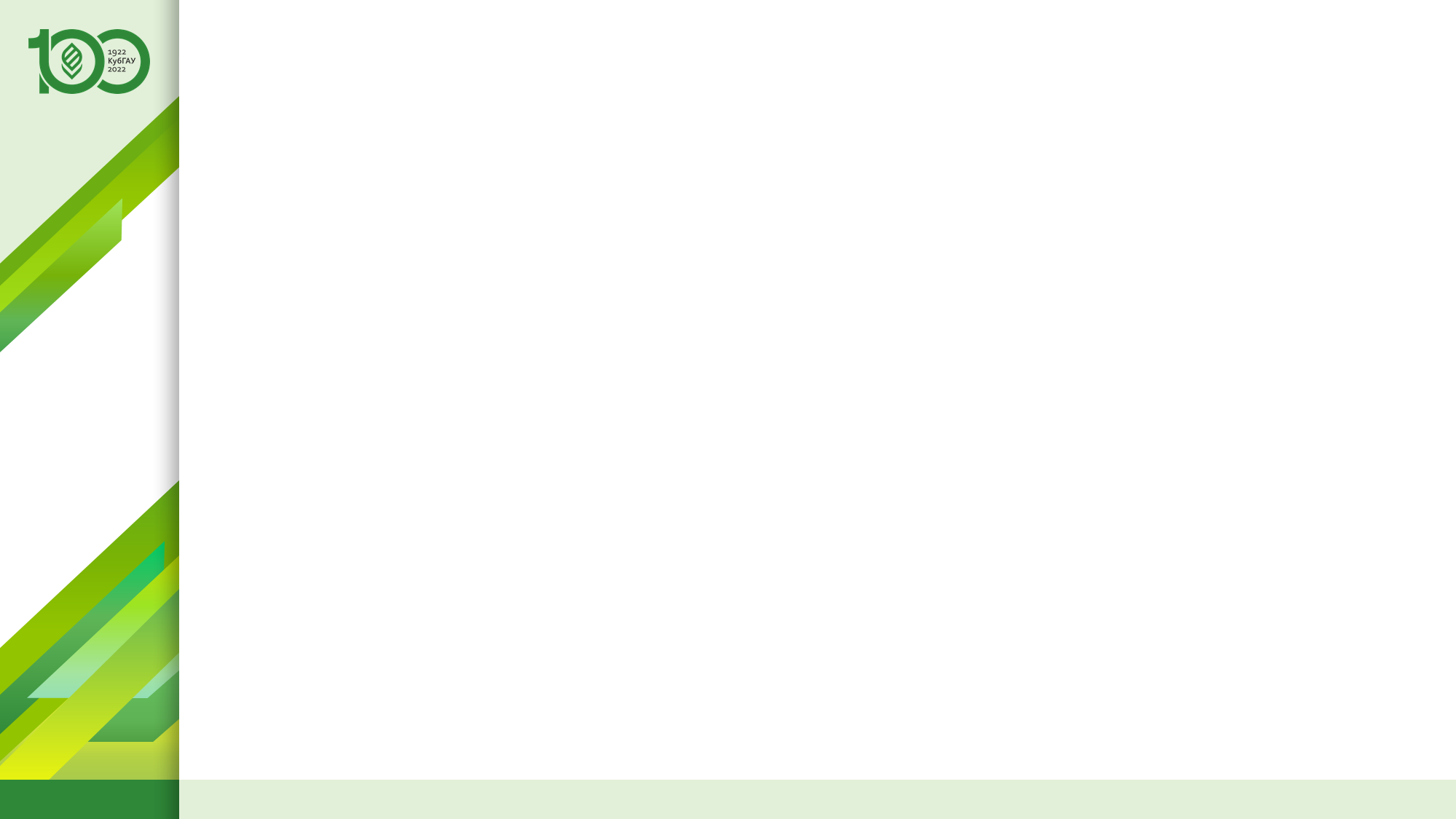 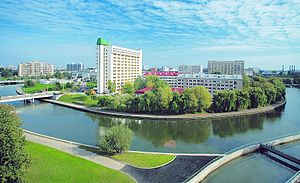 Белорусский государственный университет
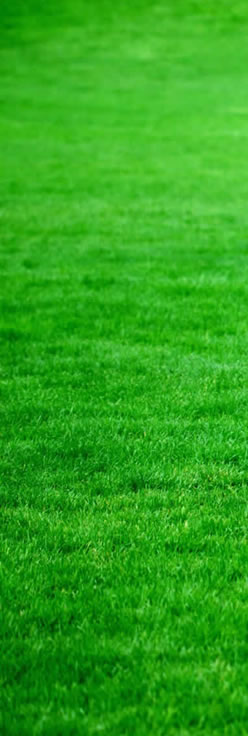 Срок подачи документов на обучение: 
1 семестр – до 1 мая, 2 семестр – до 15 ноября
Возможно обучение как на русском языке, так и на английском.
Требования: 
Заявка https://ums.bsu.by/en/st-abroad/incoming-students
Копия паспорта
Транскрипт (выписка оценок из зачетной ведомости)
Письмо о номинировании на обучение
Заявка отправляется на почту: niokgau@mail.ru (отдел международных связей), затем zuyeu@bsu.by 
Обучение более 3 месяцев предполагает медицинское обследование.
Академический календарь:
Осенний период: 
сентябрь 1 – январь 31
Весенний период: 
февраль 2 – июнь 30

Биологический факультет
Факультет социокультурных коммуникаций
Механико-математический факультет
Факультет прикладной математики и информатики
Факультет философии и социальных наук
Химический факультет
Экономический факультет
Юридический факультет
kubsau.ru
Международная академическая мобильность 2022
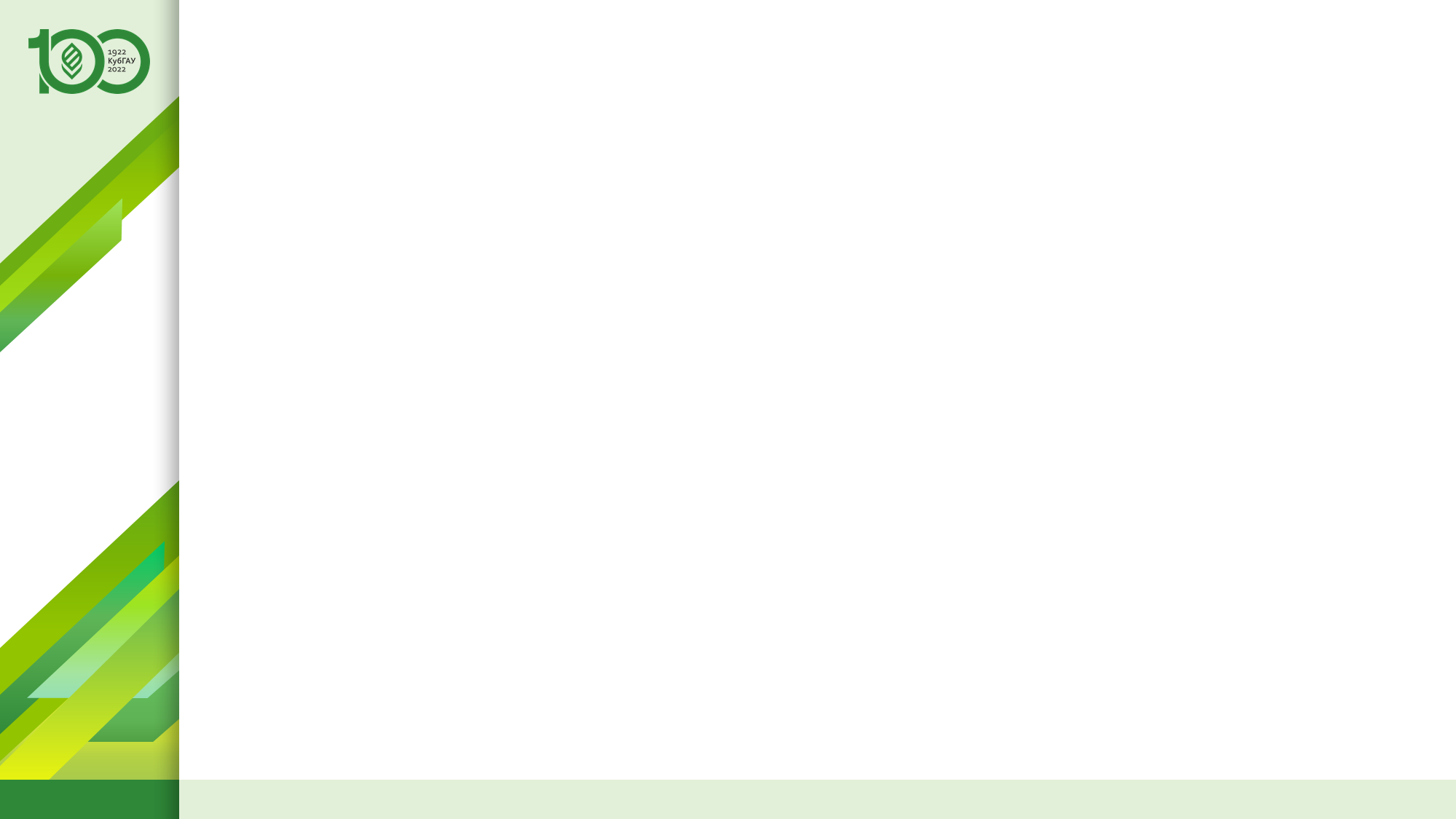 Белорусский государственный 
аграрный технический университет
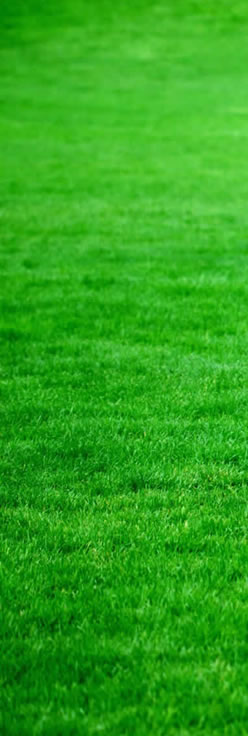 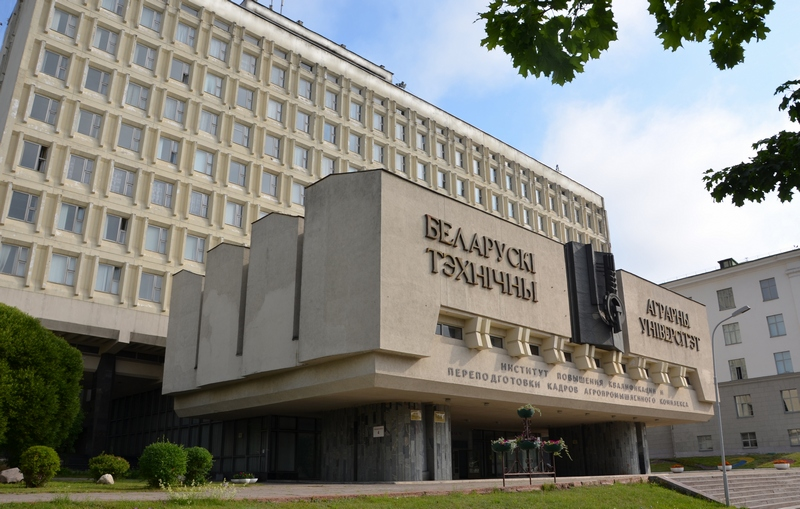 Агромеханический факультет

Агроэнергетический факультет

Факультет "Технический сервис в АПК“

Инженерно-технологический факультет

Факультет предпринимательства и управления
kubsau.ru
Международная академическая мобильность 2022
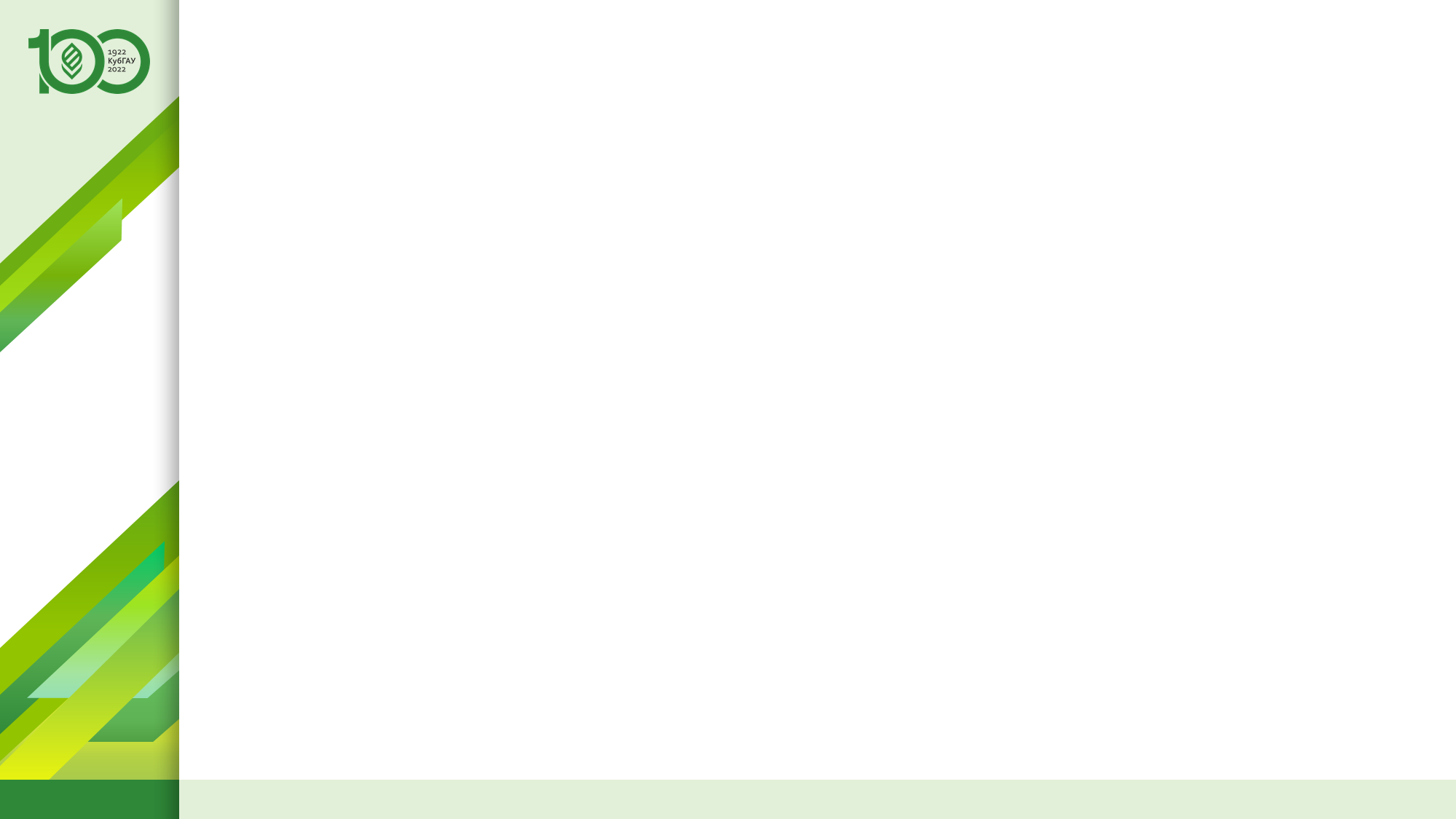 БГАТУ
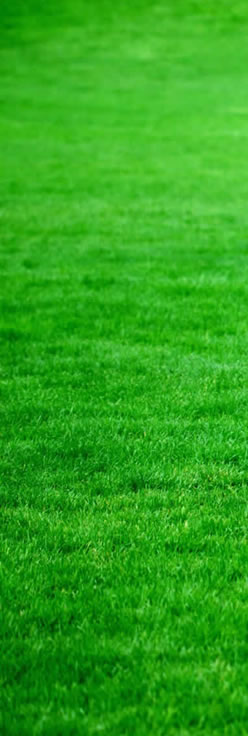 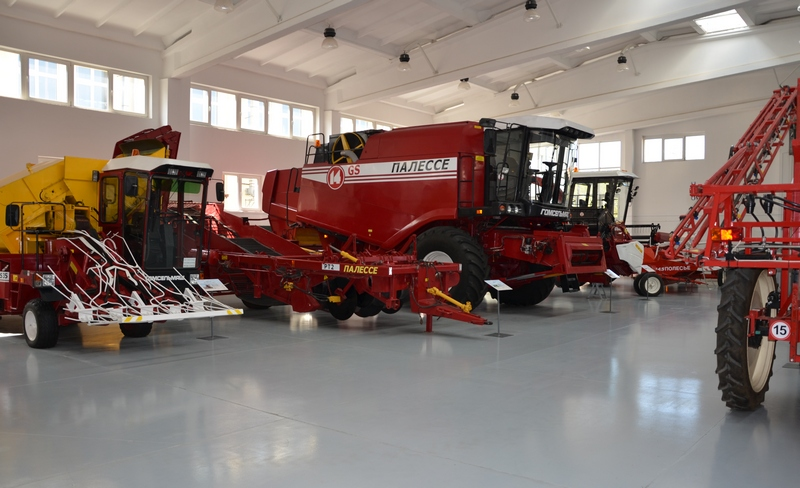 ведущий образовательный, научный и инновационный центр 
по подготовке высококвалифицированных кадров для отраслей 
агропромышленного комплекса
- современные технологии и программы обучения
- обучение по заявкам потребителей образовательных услуг
- высококвалифицированные преподаватели и консультанты
- учебные аудитории и лаборатории с современным оборудованием
- обучение в эффективно развивающихся организациях и научных центрах
- комфортные условия проживания
- просветительские культурные программы
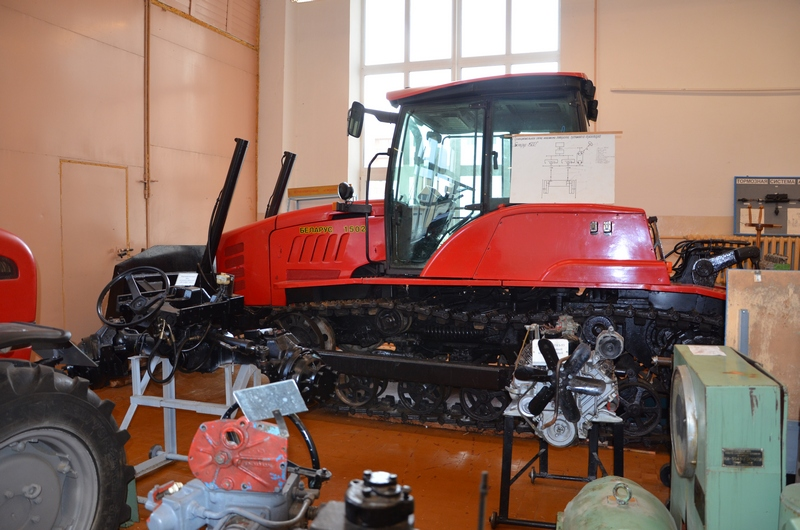 kubsau.ru
Международная академическая мобильность 2022
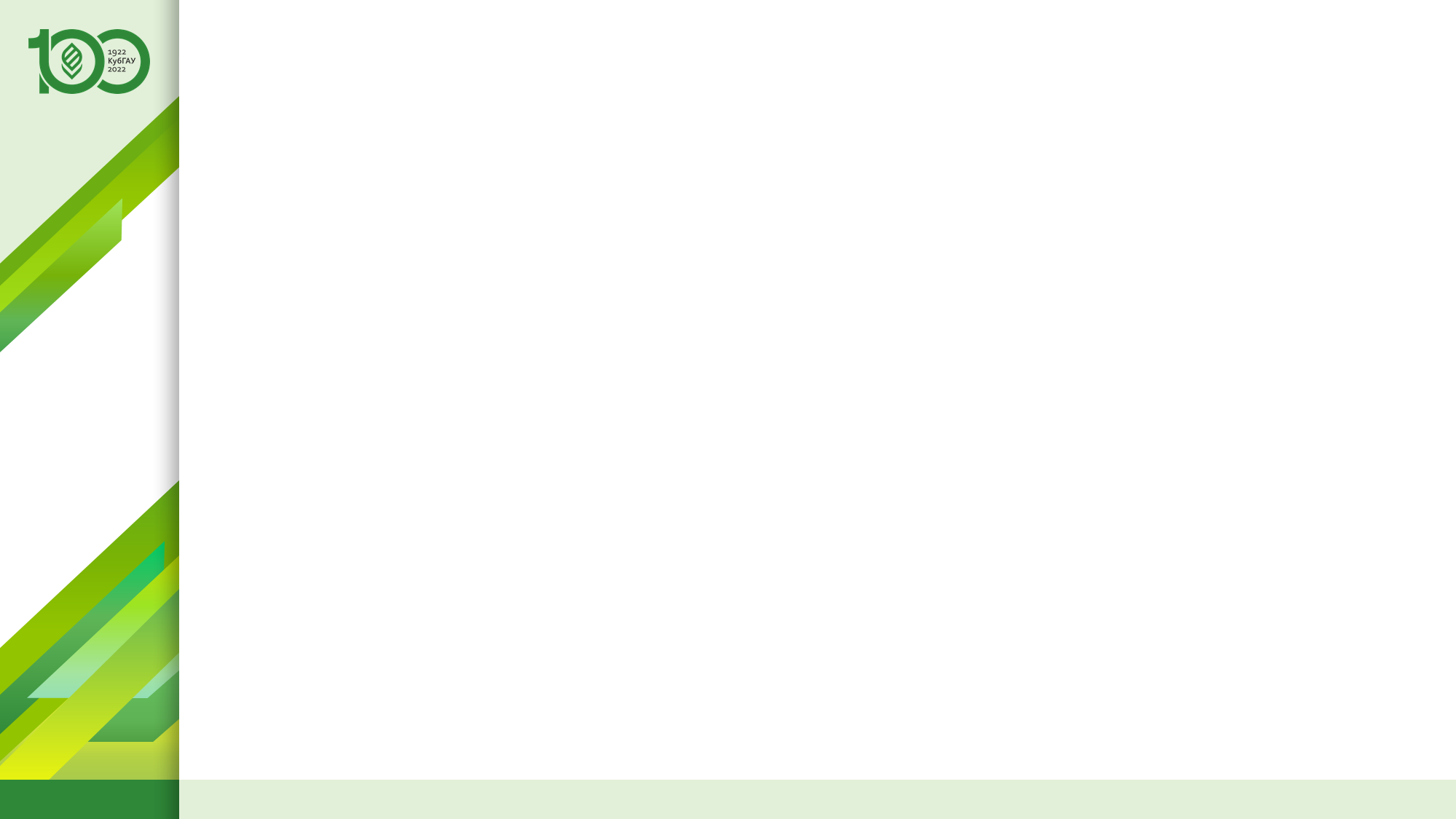 Карагандинский университет Казпотребсоюза
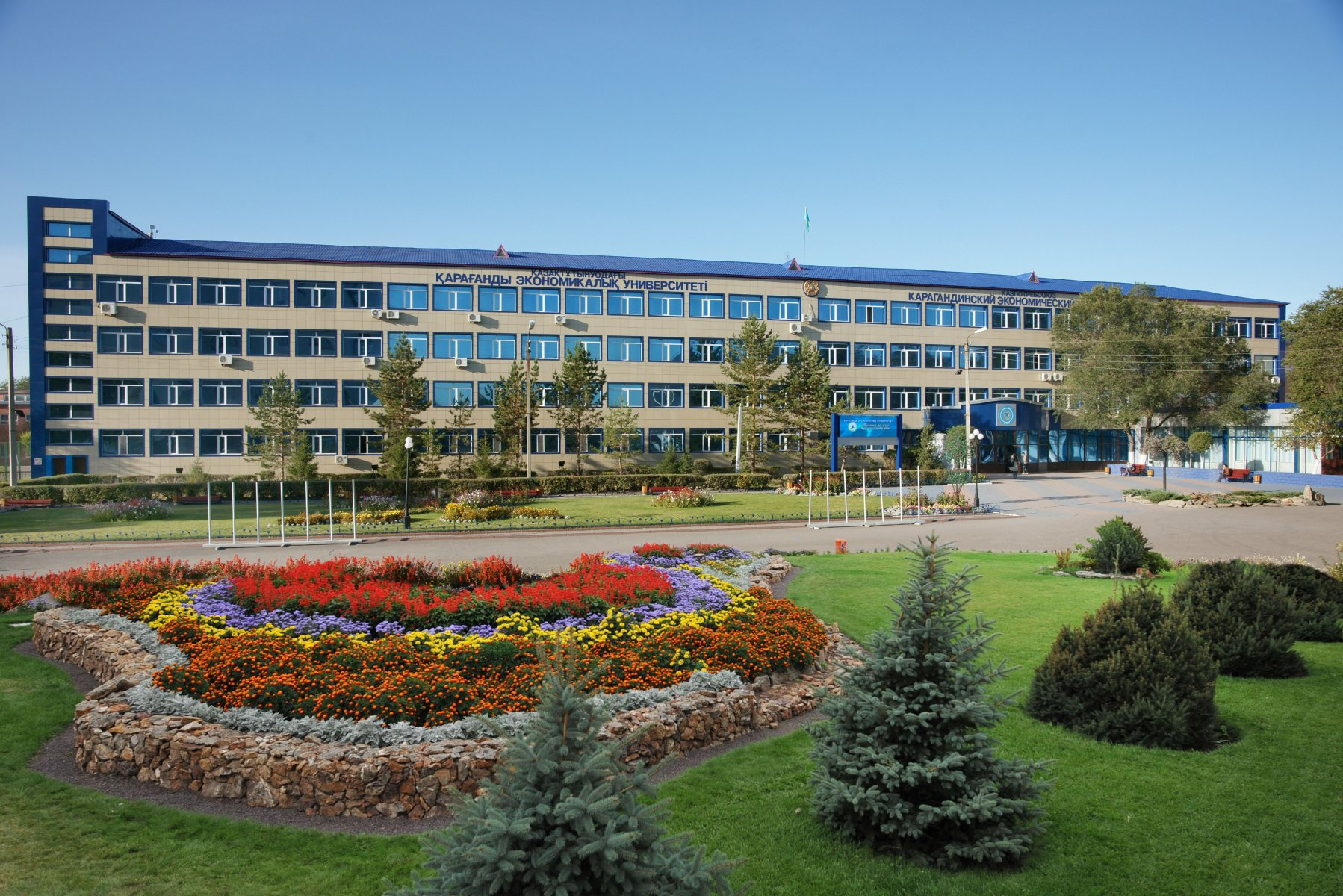 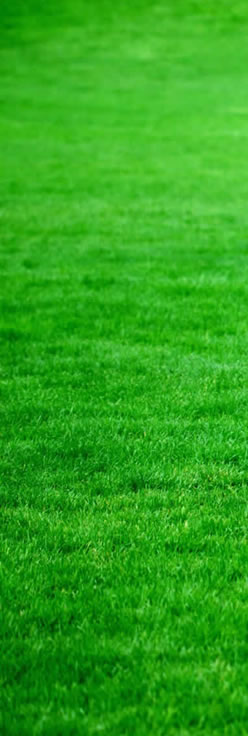 kubsau.ru
Международная академическая мобильность 2022
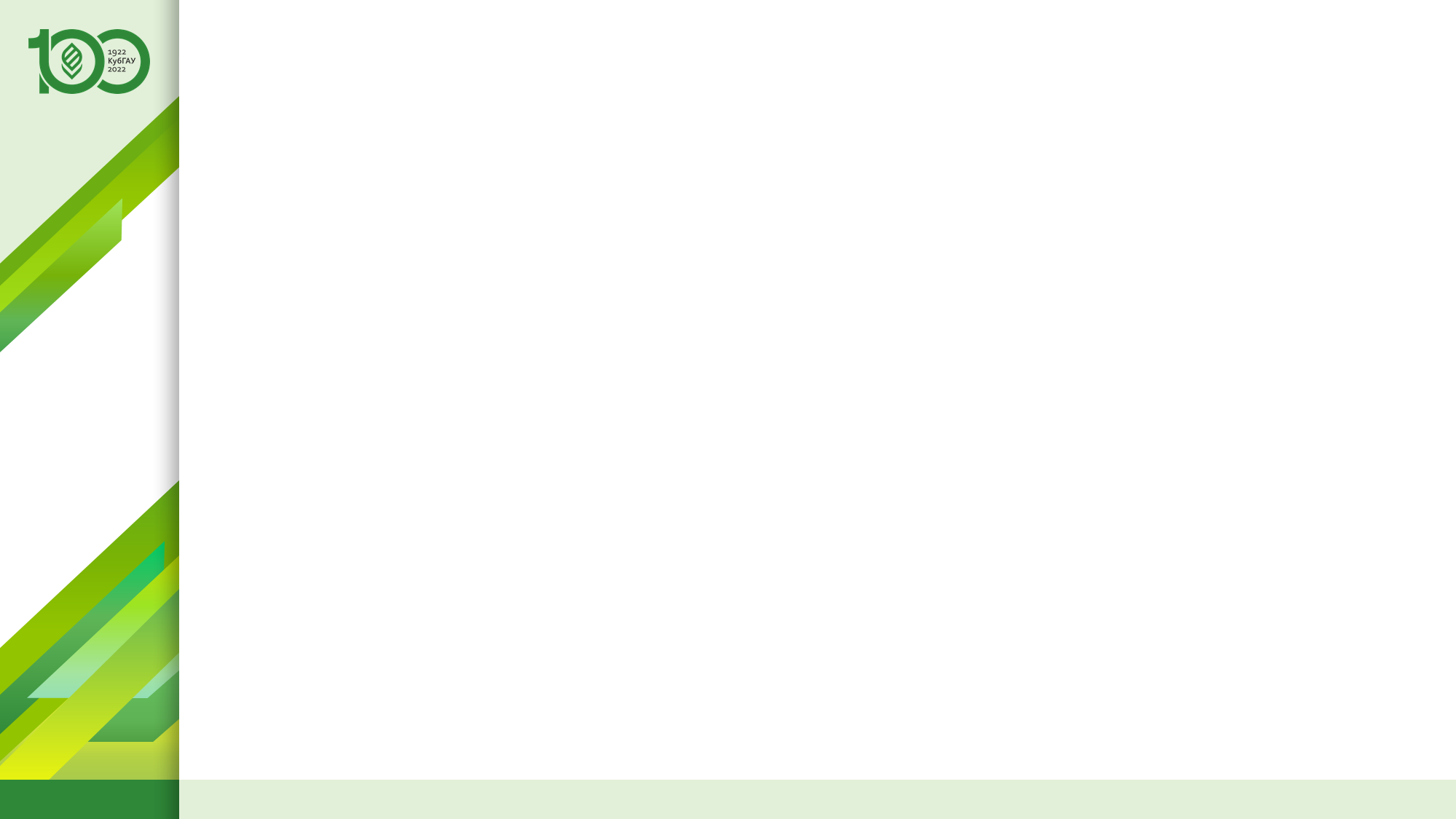 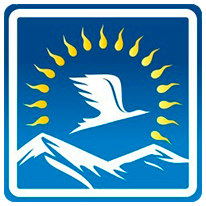 Карагандинский университет Казпотребсоюза
Кто может участвовать:
- бакалавры – 2-4 курсы
- магистранты – 1 курс             GPA не ниже 3.0
- докторанты – 1-2 курс
Финансовые условия: Обучение осуществляется на бесплатной основе. Расходы на проживание, медицинскую страховку и транспортные затраты  покрываются участниками самостоятельно.
Список документов:
Резюме
Цветная копия паспорта 
Аттестат или диплом 
Учебный план на академический период
Фотография
Медицинская справка
Сканированные копии документов высылаются на e-mail: niokgau@mail.ru, затем e.shukusheva@keu.kz, guldana_tarpanova@mail.ru
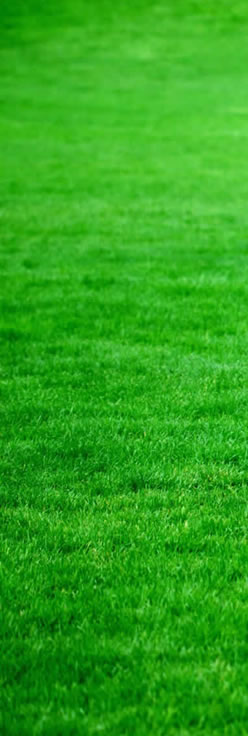 Кафедра цифрового инжиниринга и IT аналитики 
Кафедра банковского менеджмента и финансовых рынков
  Кафедра экономики 
и предпринимательства
Кафедра менеджмента 
и инноваций
Кафедра банковского менеджмента и финансовых рынков
Кафедра правового регулирования
kubsau.ru
Международная академическая мобильность 2022
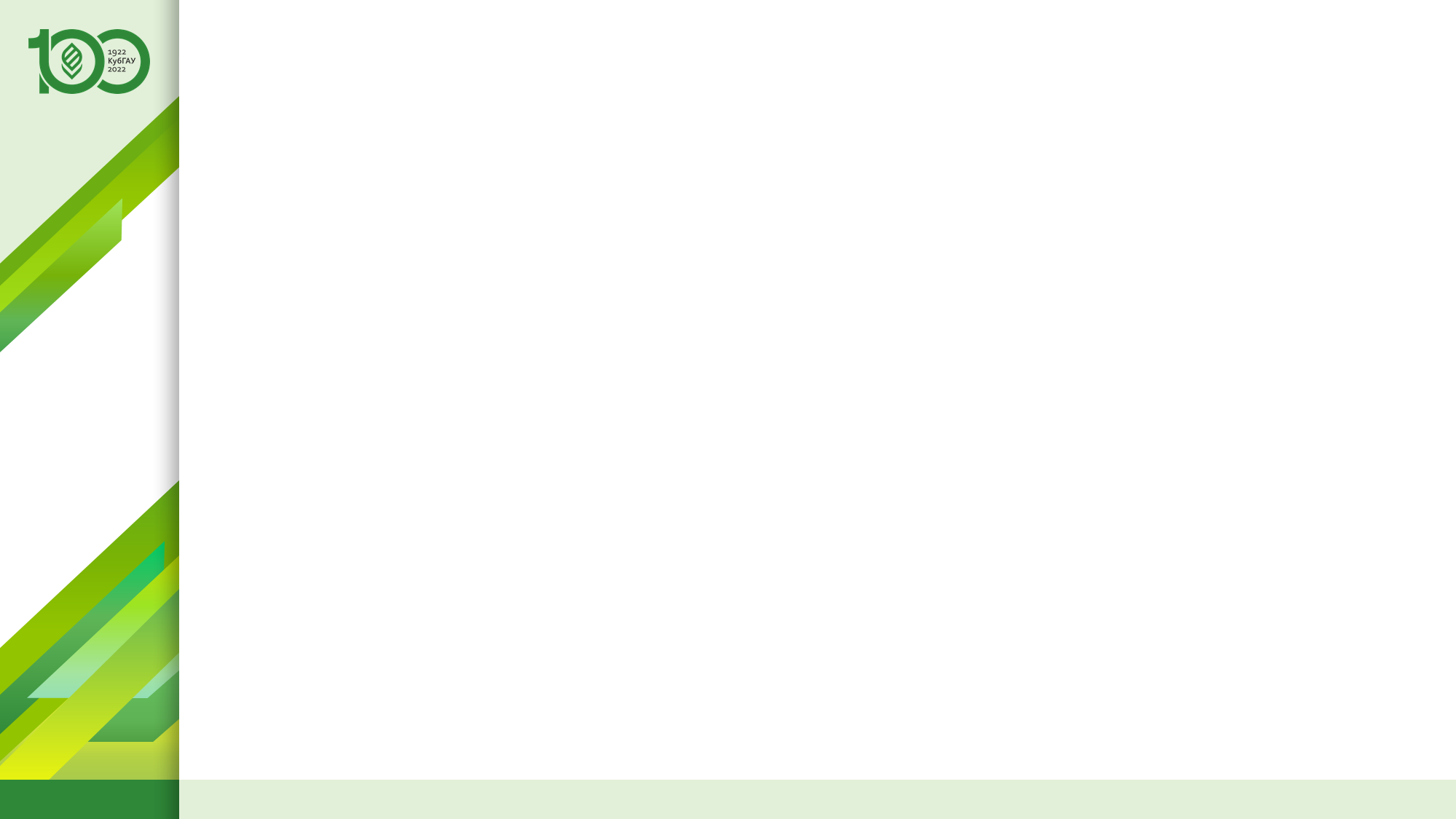 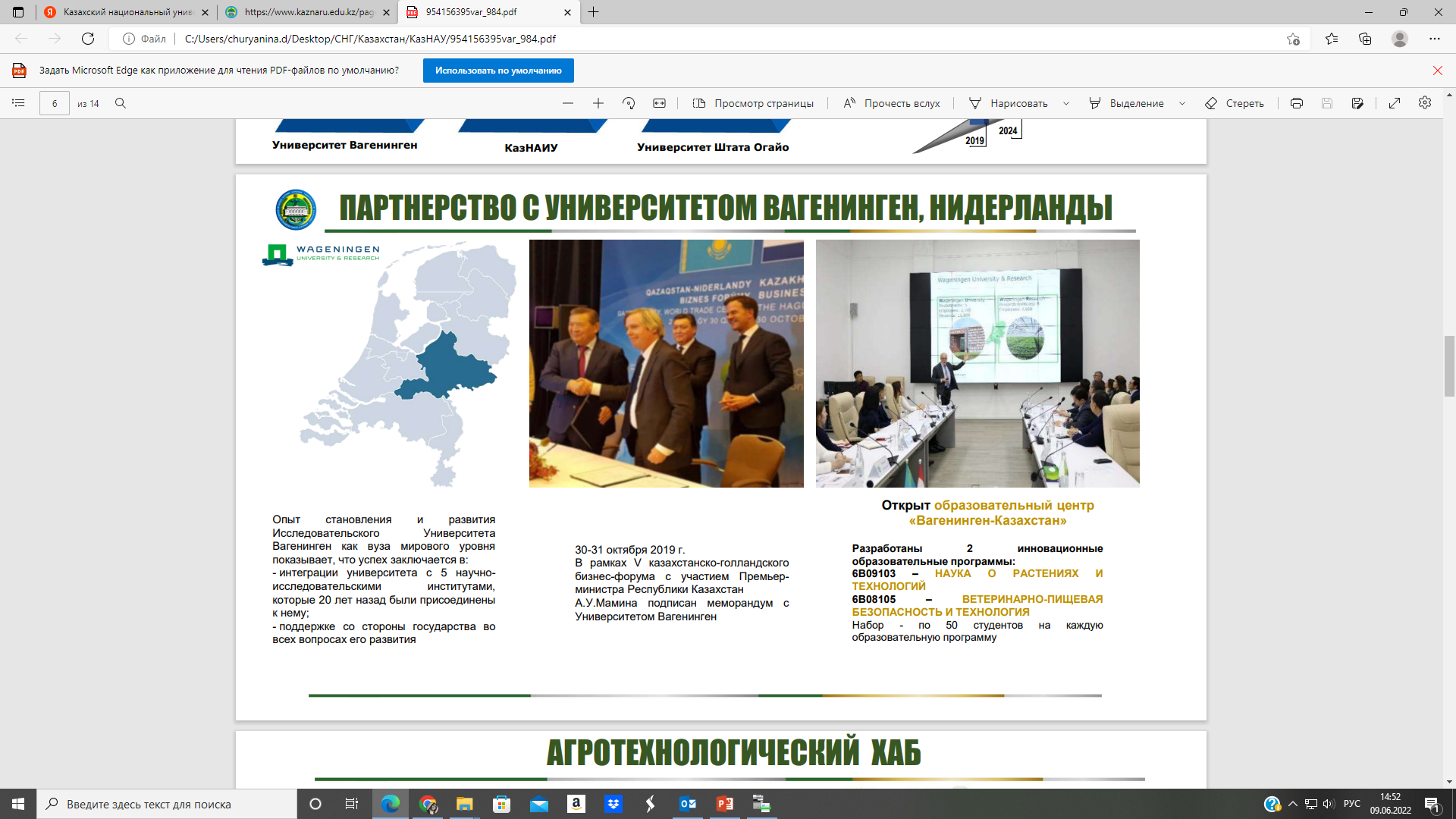 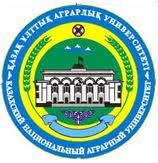 Казахский национальный аграрный исследовательский университет
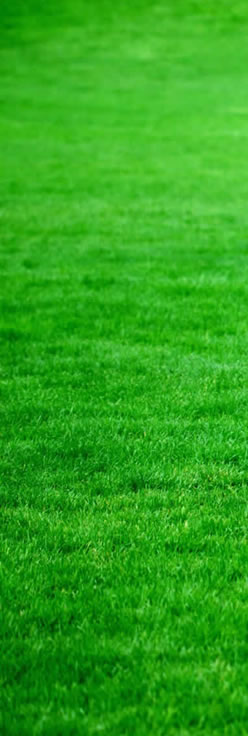 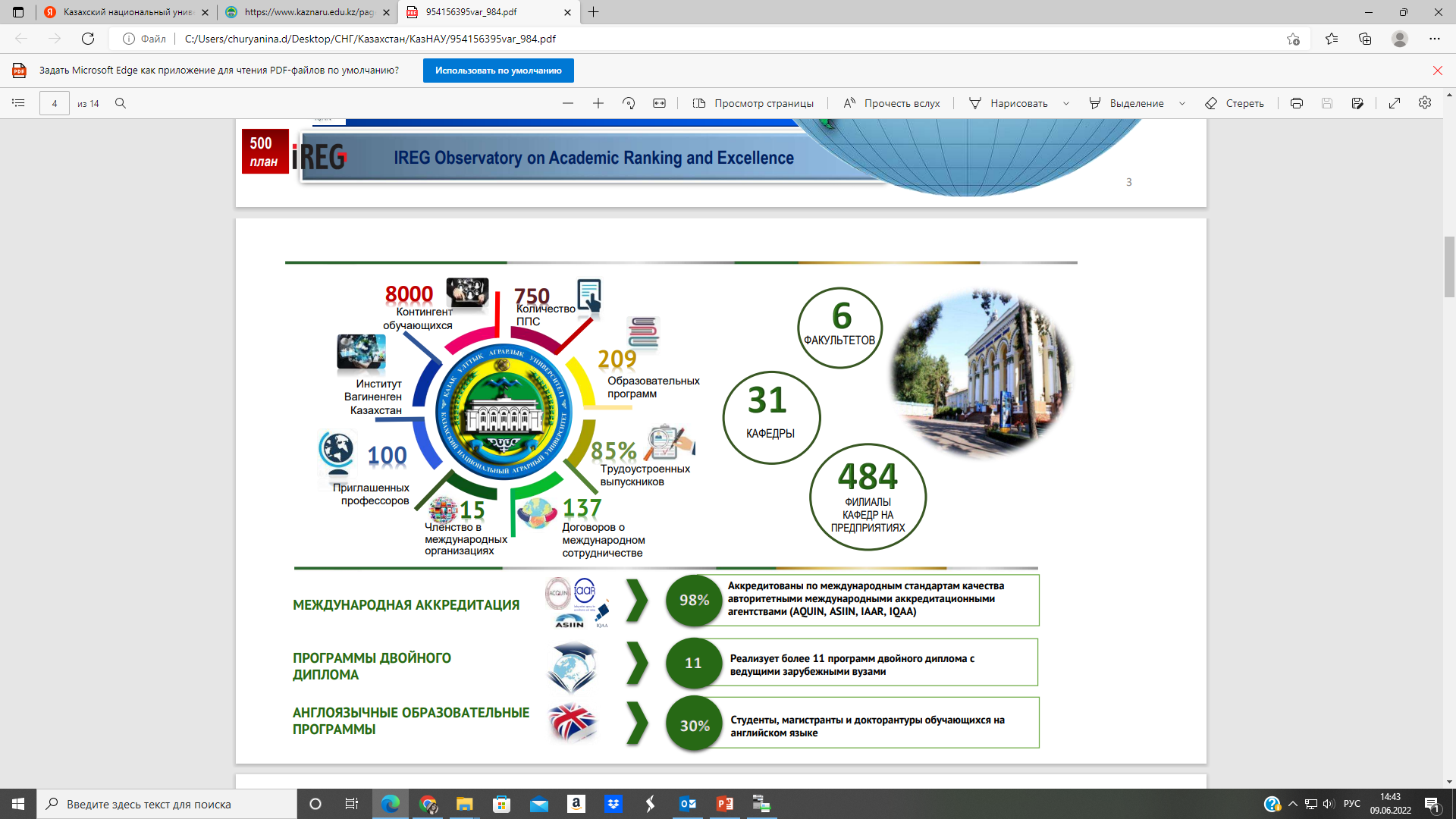 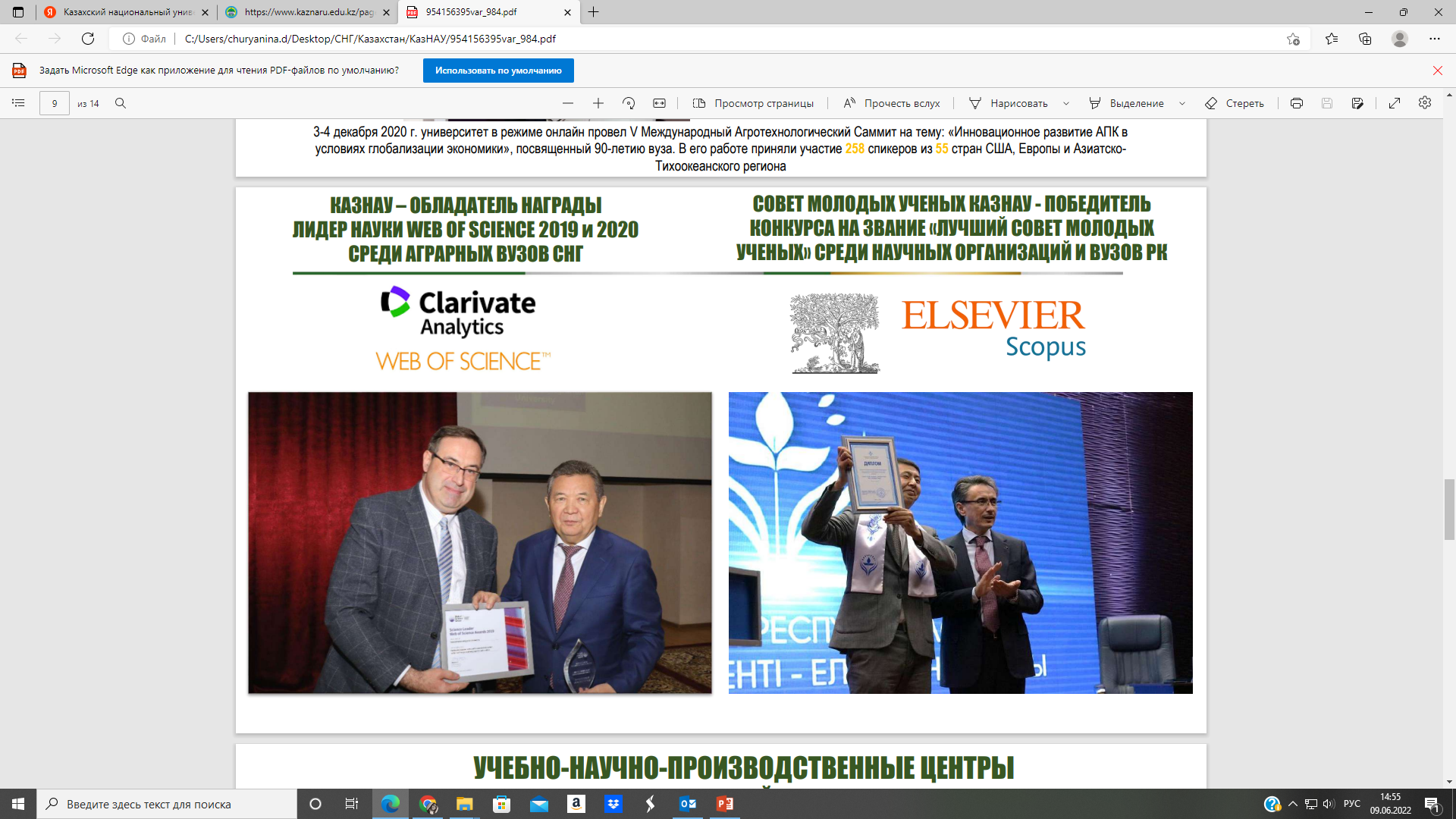 kubsau.ru
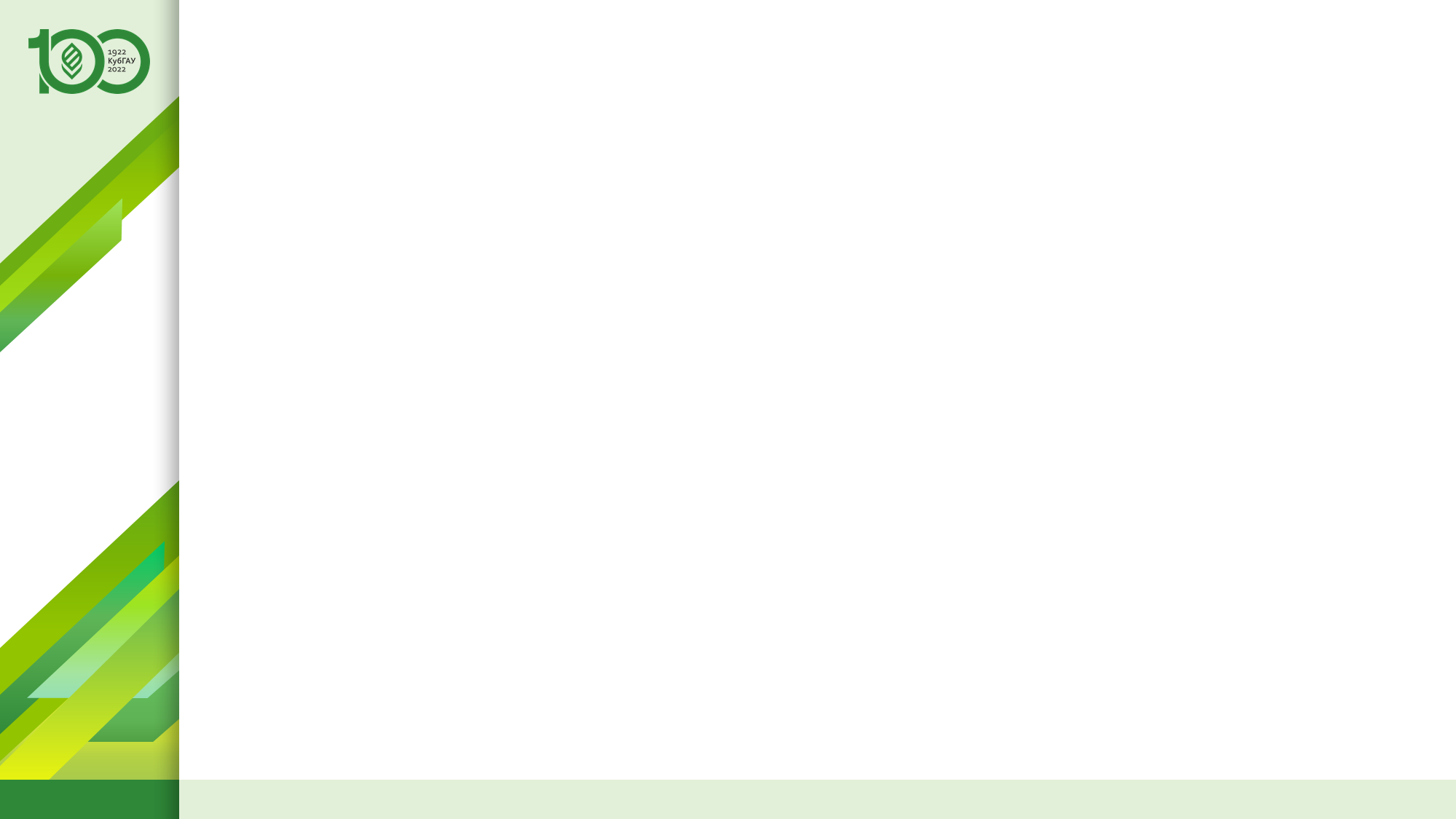 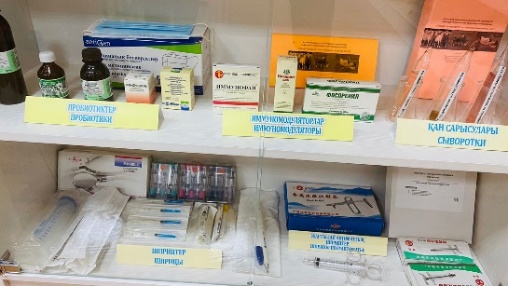 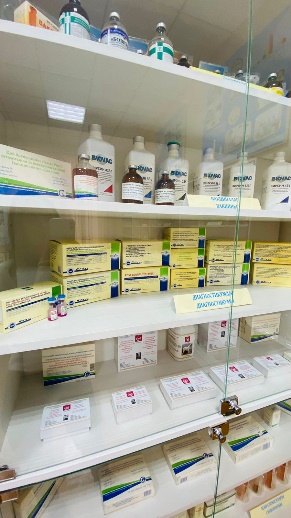 КазНАИУ – факультет Ветеринарии и 
кафедра микробиологии
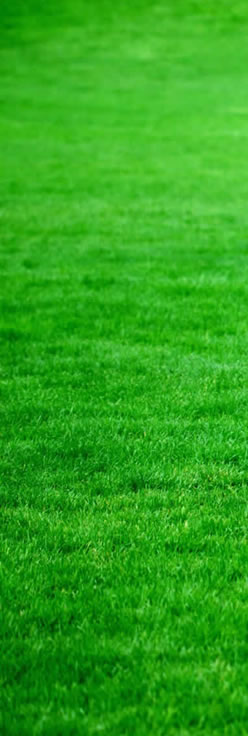 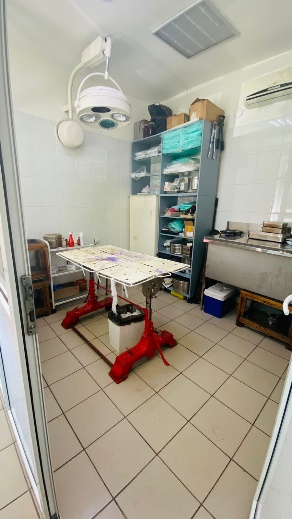 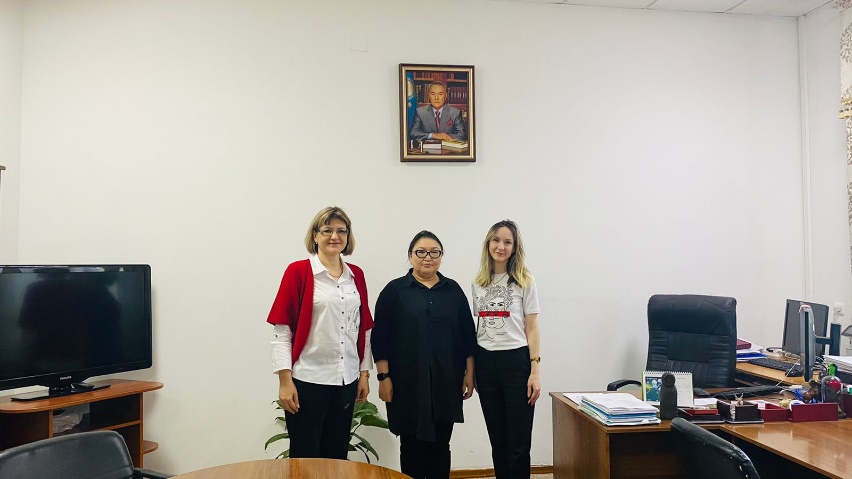 Декан факультета
Джанабекова Гульмира Кумискалиевна
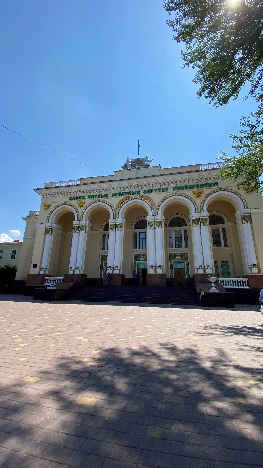 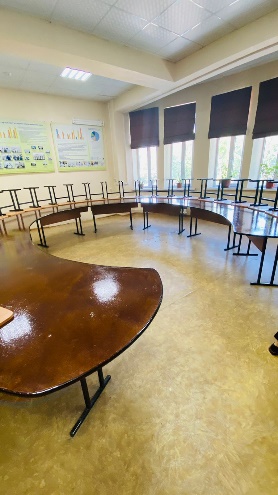 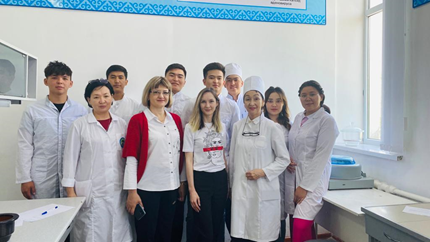 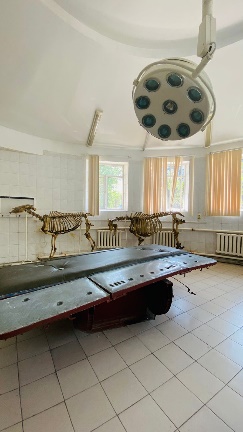 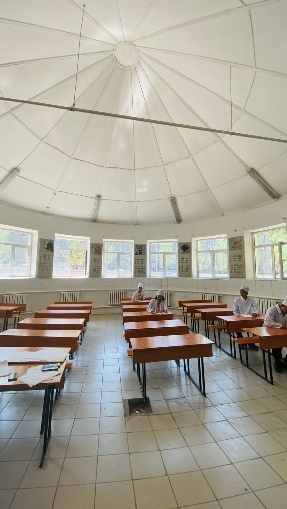 Кафедры факультета
Акушерство, хирургия и биотехнология воспроизводства животных
Клиническая ветеринарная медицина
Биологическая безопасность
Ветеринарная санитарная экспертиза и гигиена
Микробиология, вирусология и иммунология
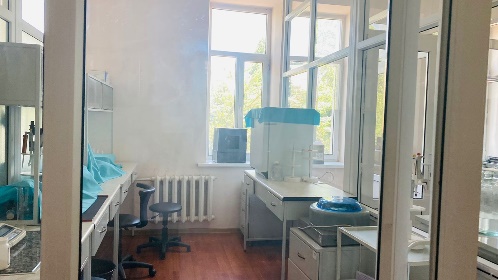 На базе факультета работает учебно-методическая секция Республиканского учебно-методического совета МОН РК по направлению подготовки «Ветеринария»  по двух специальностям: «Ветеринарная медицина» и «Ветеринарная санитария»
kubsau.ru
Международная академическая мобильность 2022
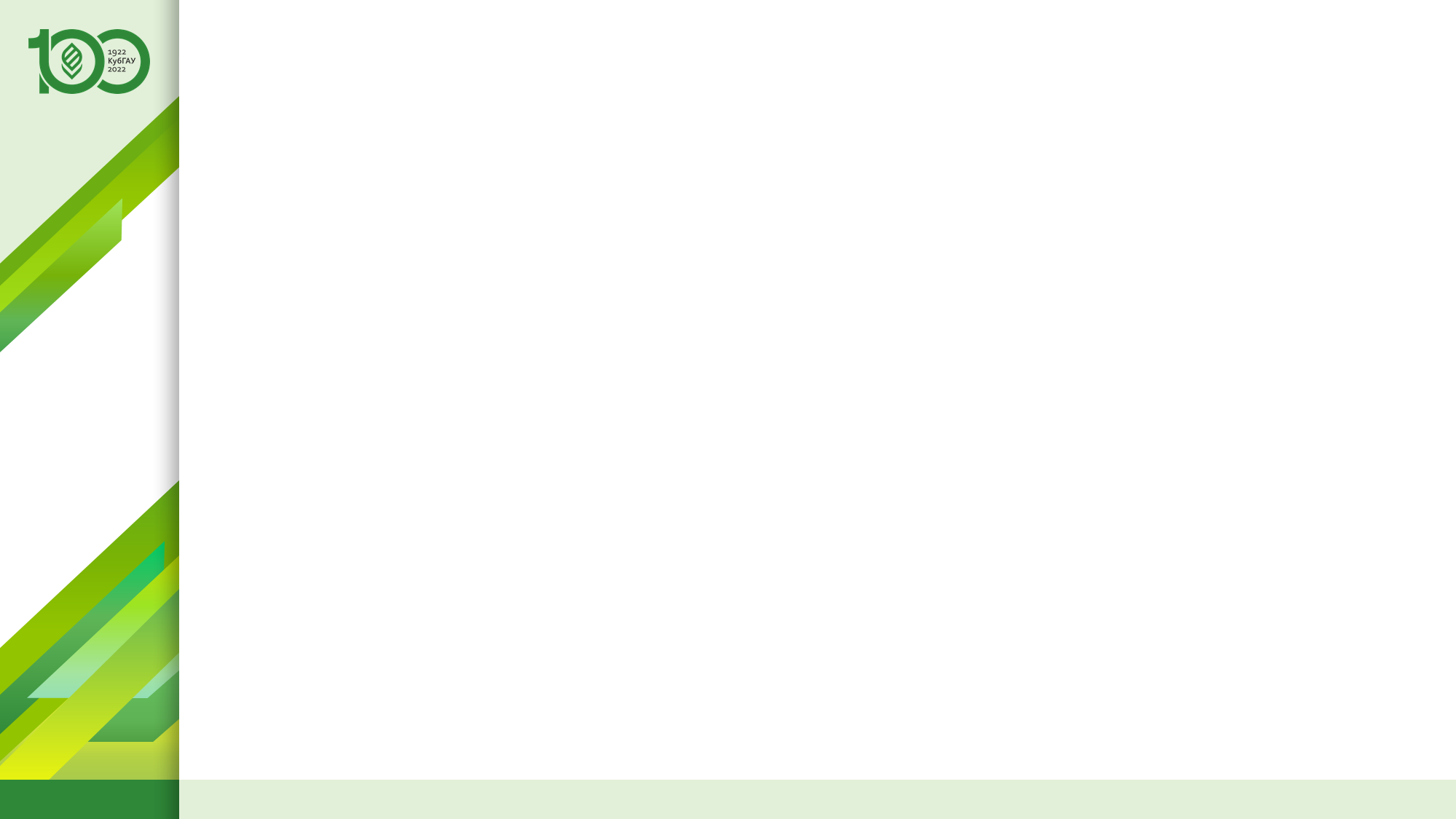 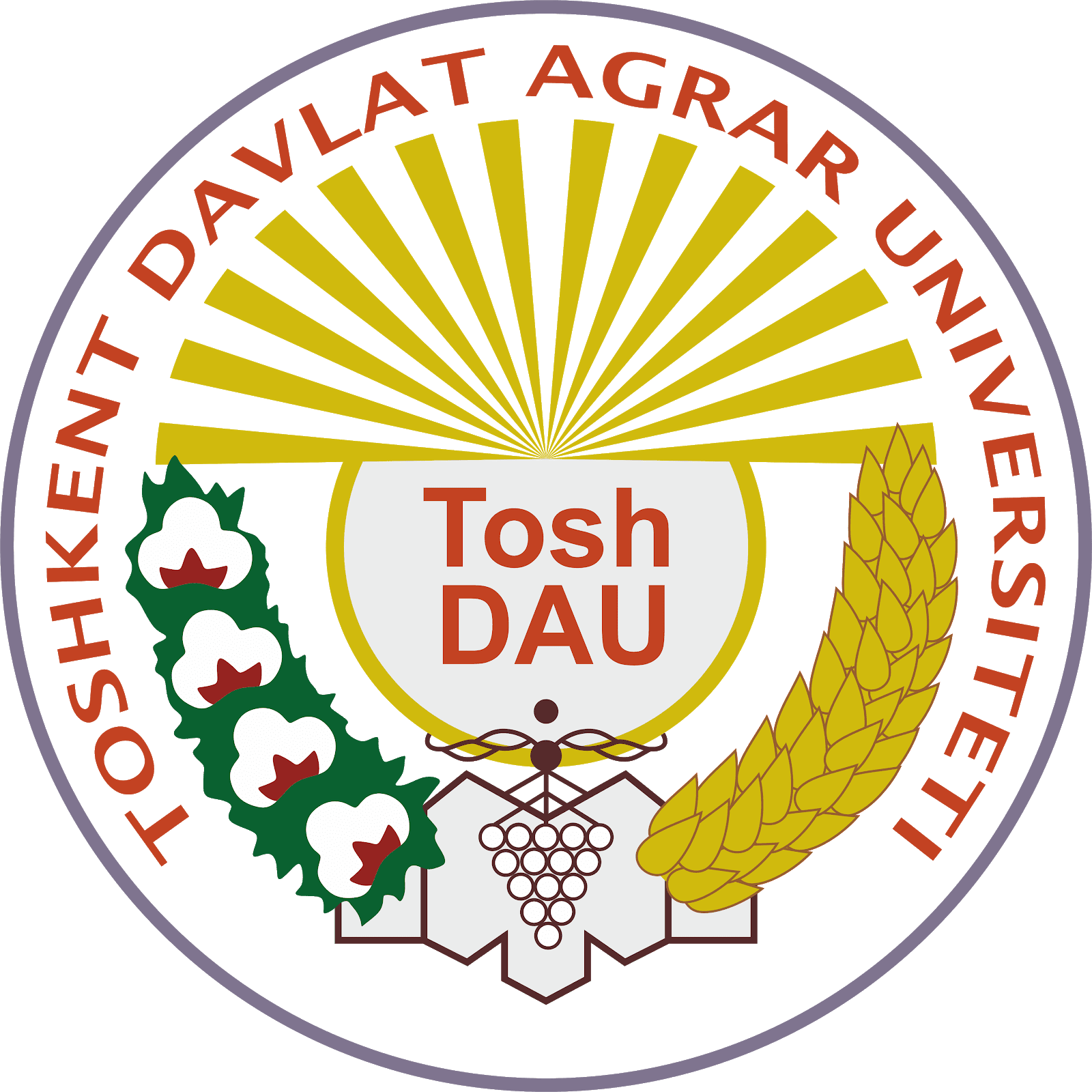 Ташкентский государственный аграрный университет
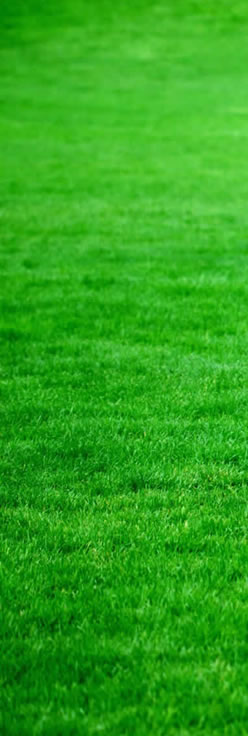 При Ташкентском государственном аграрном университете функционируют 3 филиала:
Нукусский – с 2003 года
Термезский – с 2017 года
Самаркандский – с 2020 года
Андижанский институт сельского хозяйства и агротехнологий
5 центров:
Центр по развитию семеноводства
Центр тестирования сортов сельскохозяйственных культур
Центр цифровизации агропромышленности
Аналитический центр качества, состава и репозитории почв и др
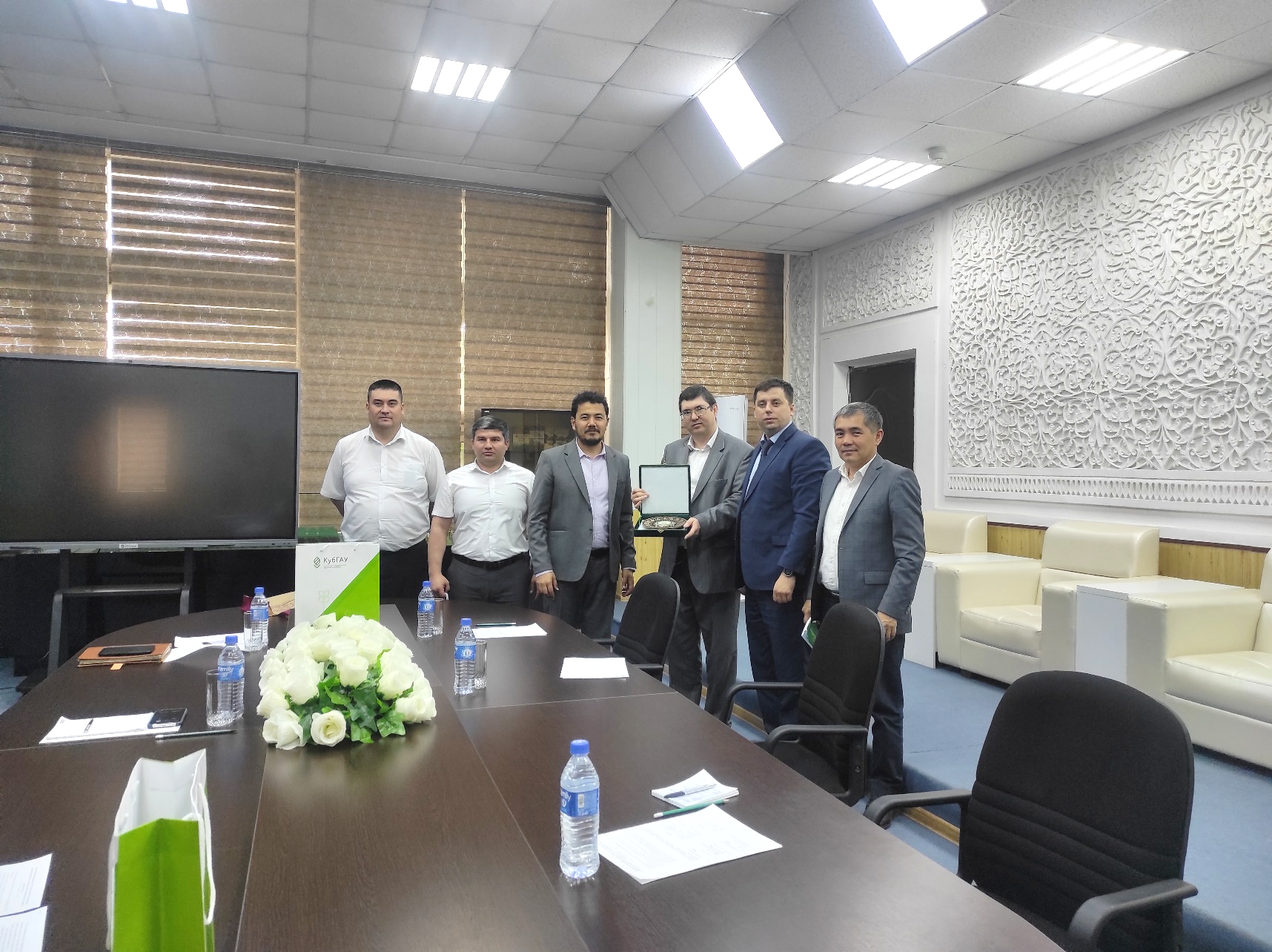 kubsau.ru
Международная академическая мобильность 2022
Образовательные гранты в Китай правительственная стипендия (Магистратура, Аспирантура)
Китай – это  очень высокий уровень образовательной системы.
Китай – это  сочетание древнейшей культуры и высокотехнологичной современности.
Китай- это новые знакомства и языковая практика не только китайского, но и английского языка (студенты из более чем 60 стран мира, включая Европу, Америку, Азию).
Документы (наличие загран. паспорта, его копия, заявка на стипендию, план исследования  нотариально заваренный документ об образовании, академическая справка, 2 рекомендательных письма, медицинская справка).
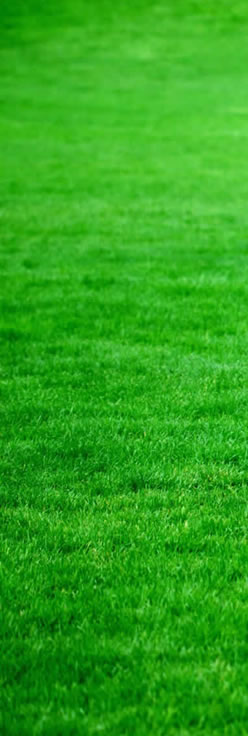 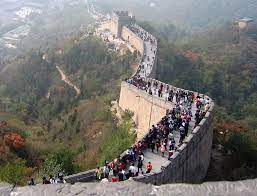 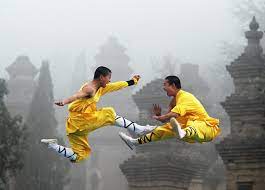 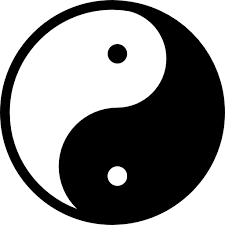 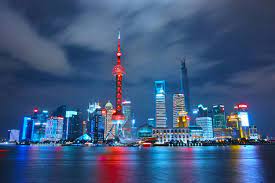 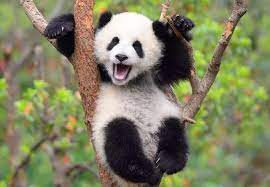 kubsau.ru
Международная академическая мобильность 2022
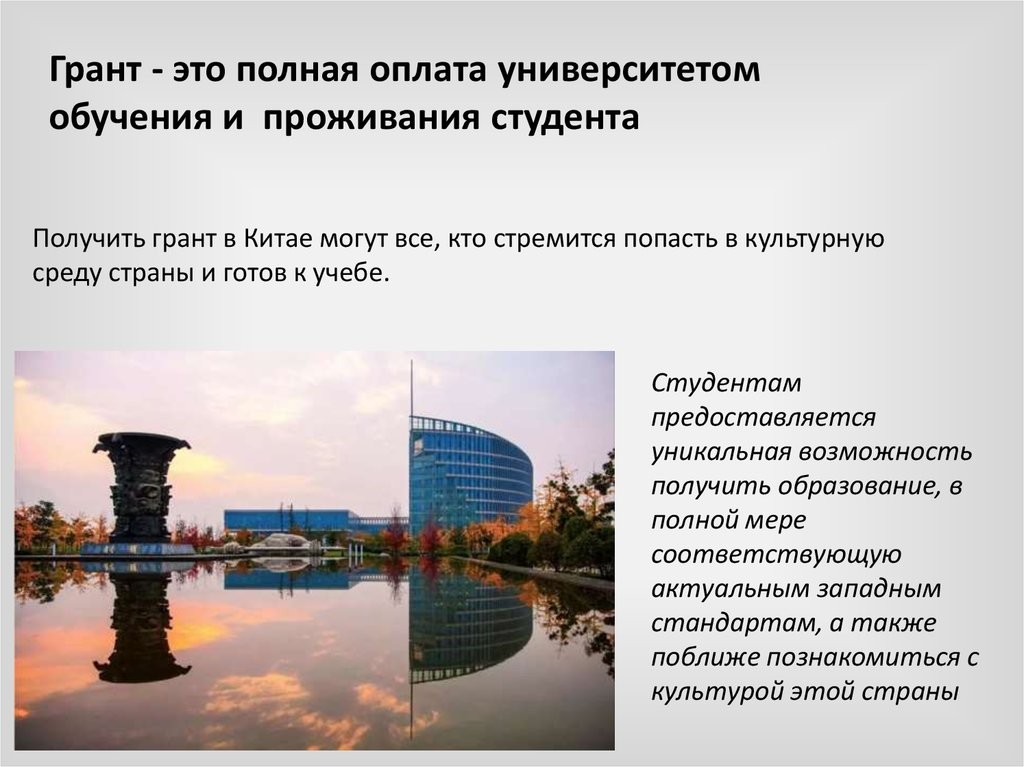 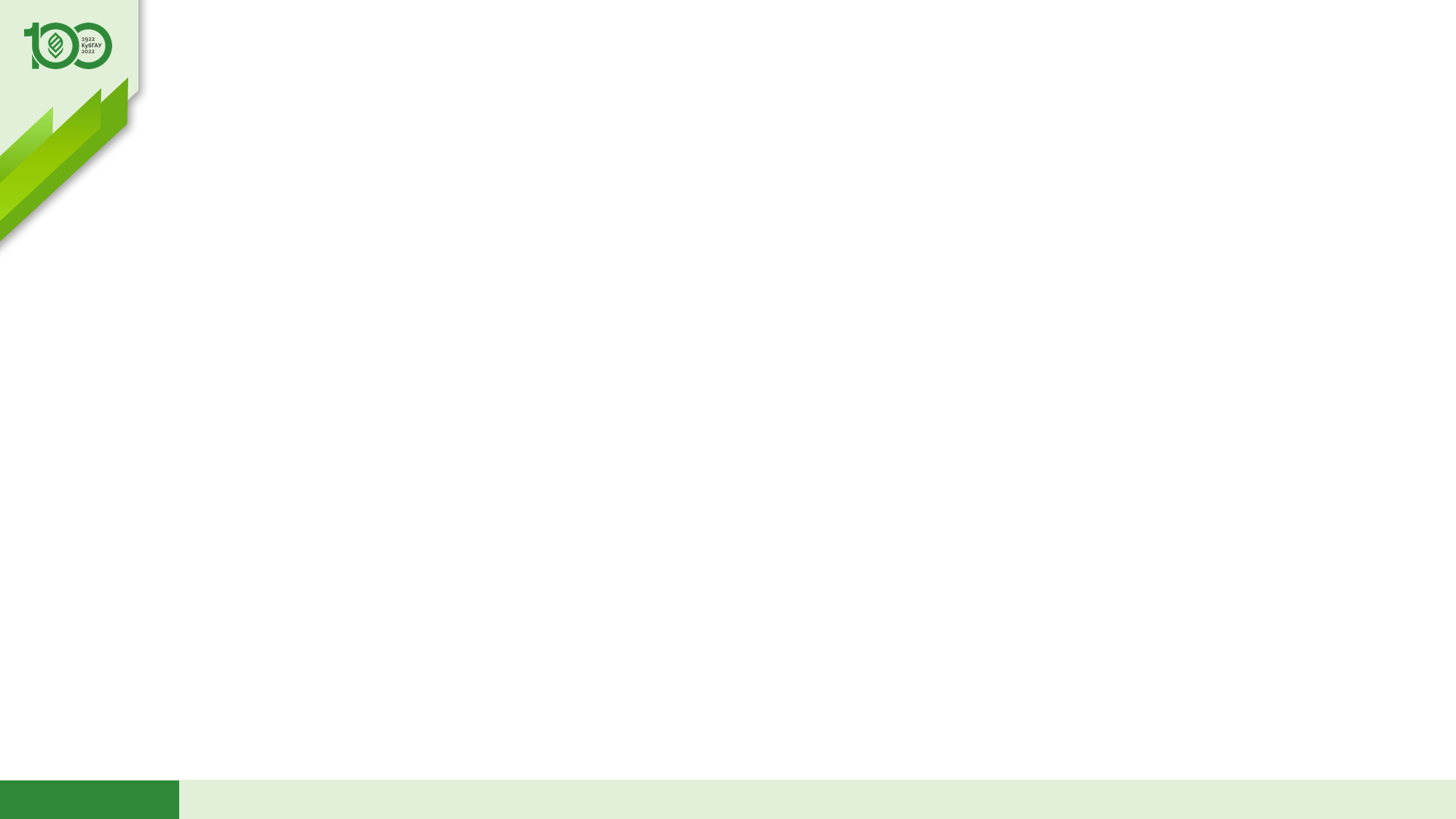 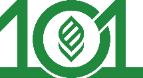 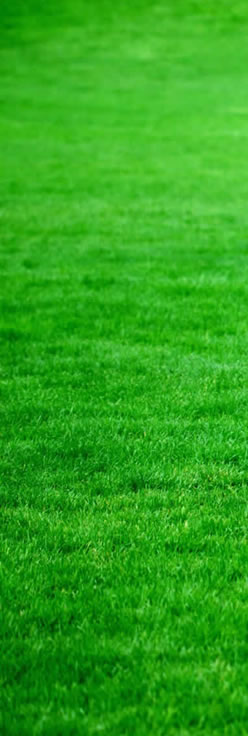 kubsau.ru
Чурянина Дарья Андреевна
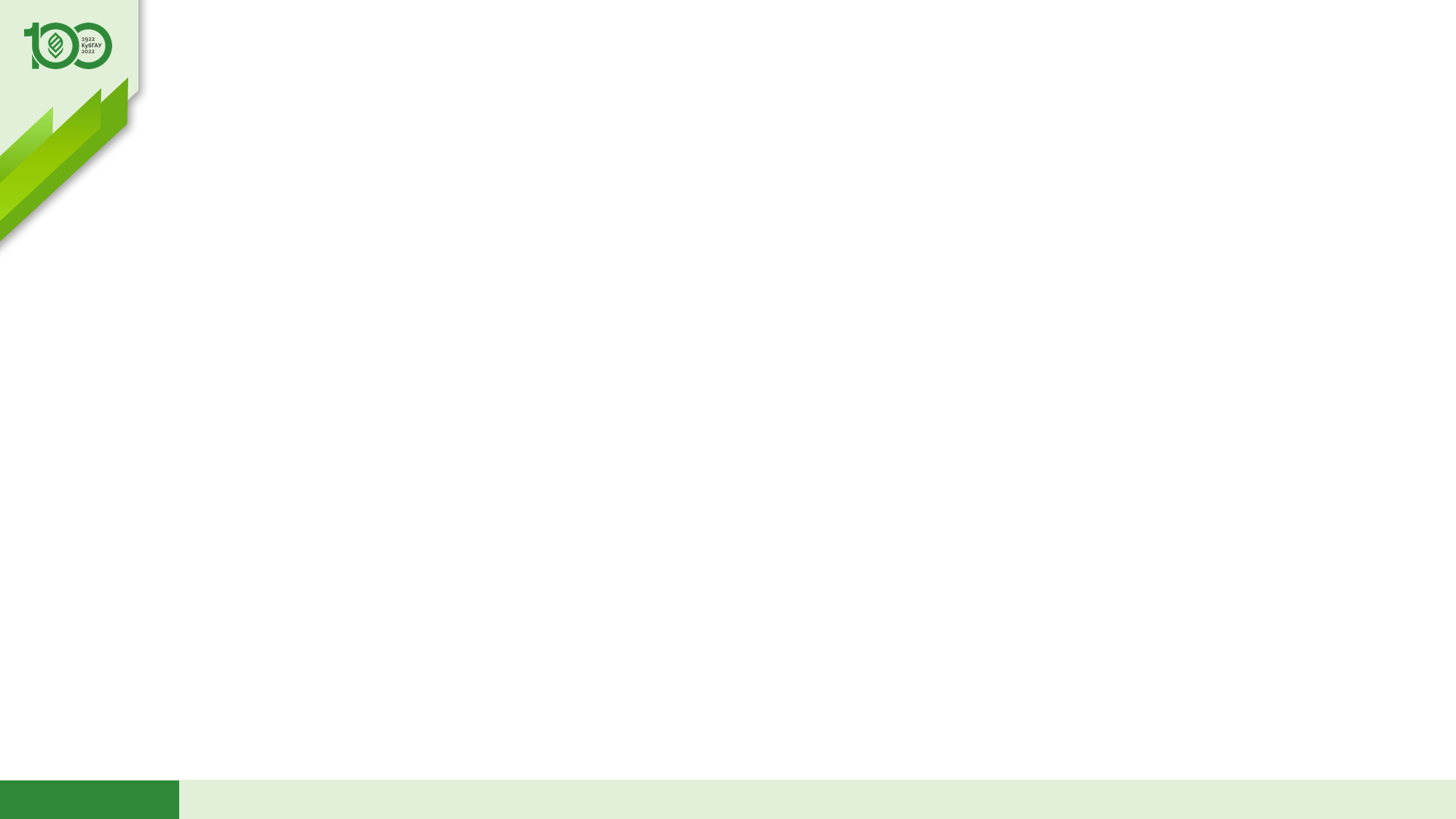 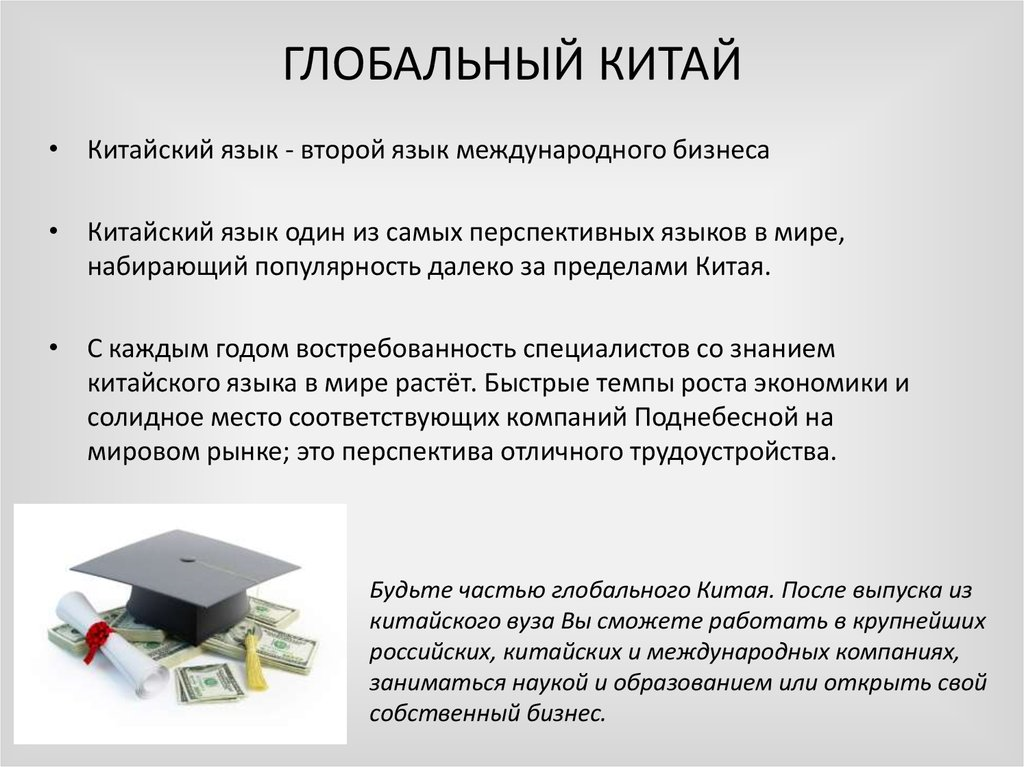 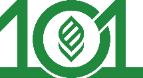 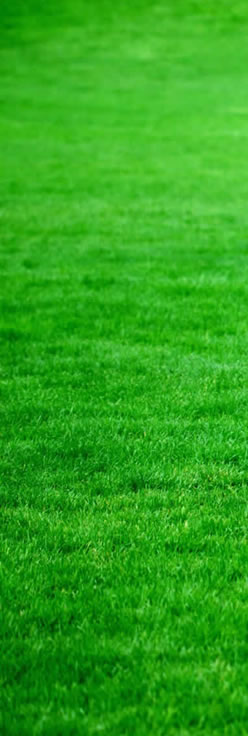 kubsau.ru
Чурянина Дарья Андреевна
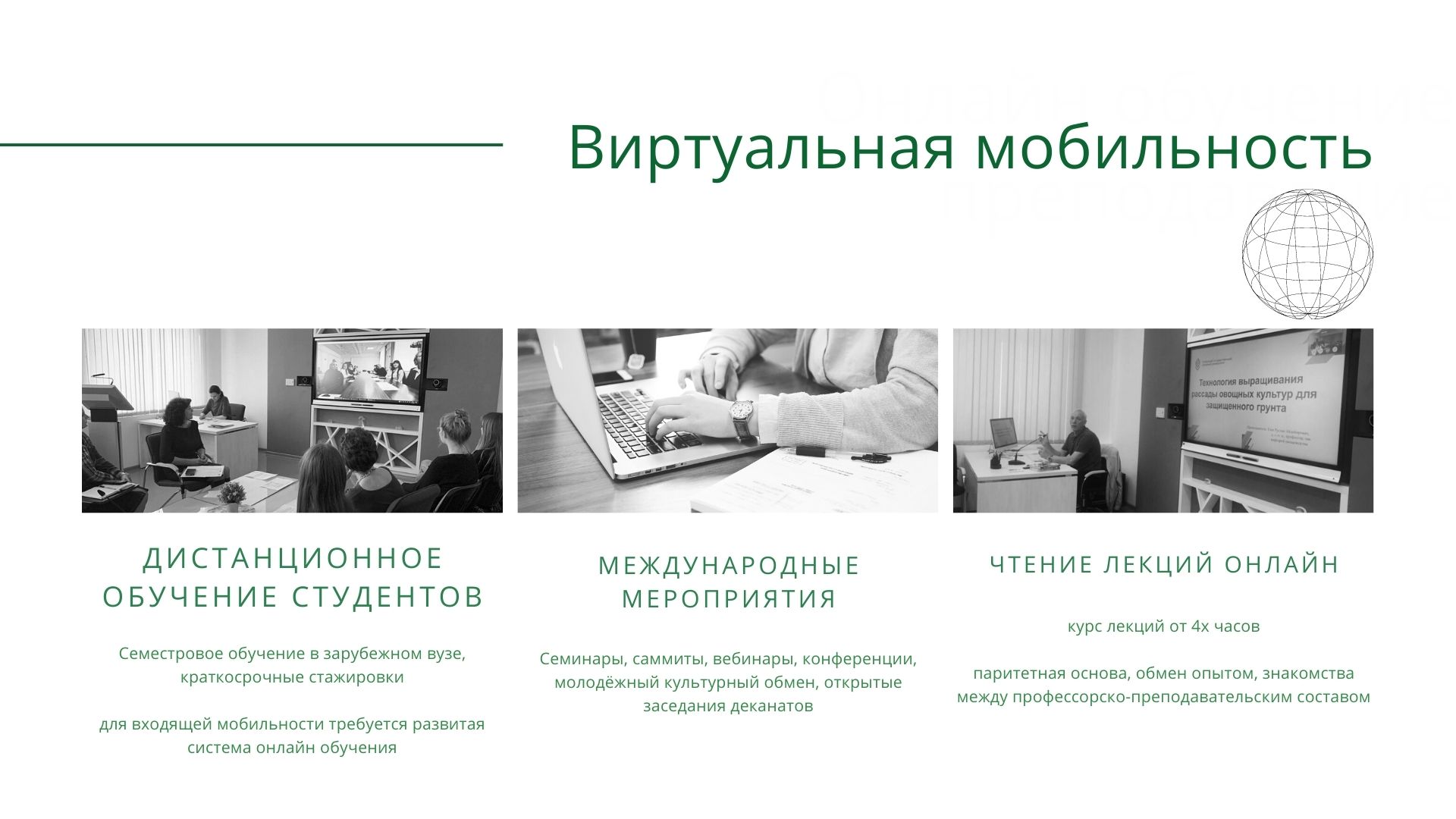 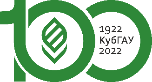 http://kubsau.ru
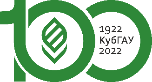 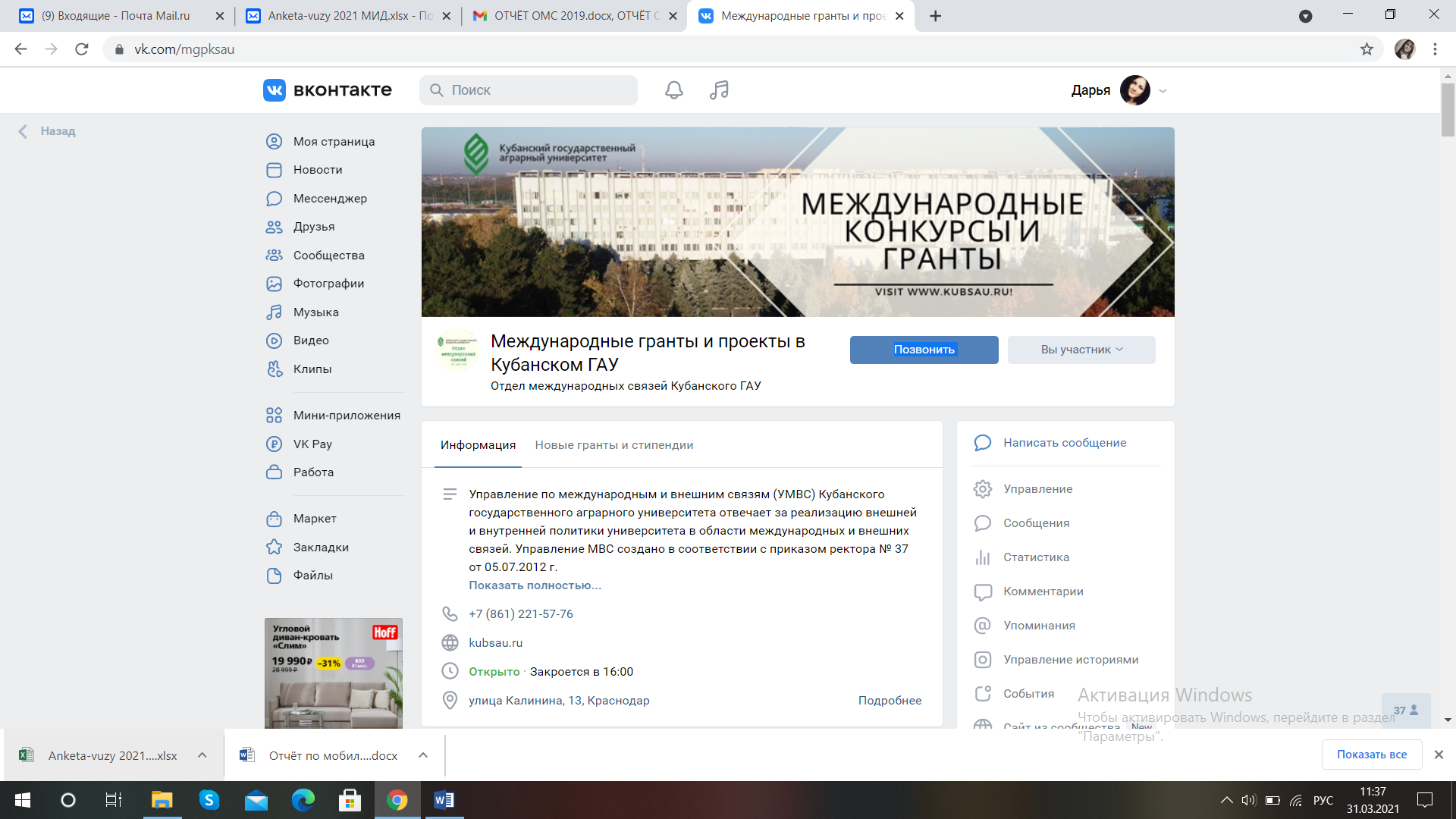 http://kubsau.ru
Чурянина Дарья Андреевна
Начальник отдела международных связей
+7 (961) 221-57-76
niokgau@mail.ru

Кабинет 314, 
корпус зооинженерного факультета
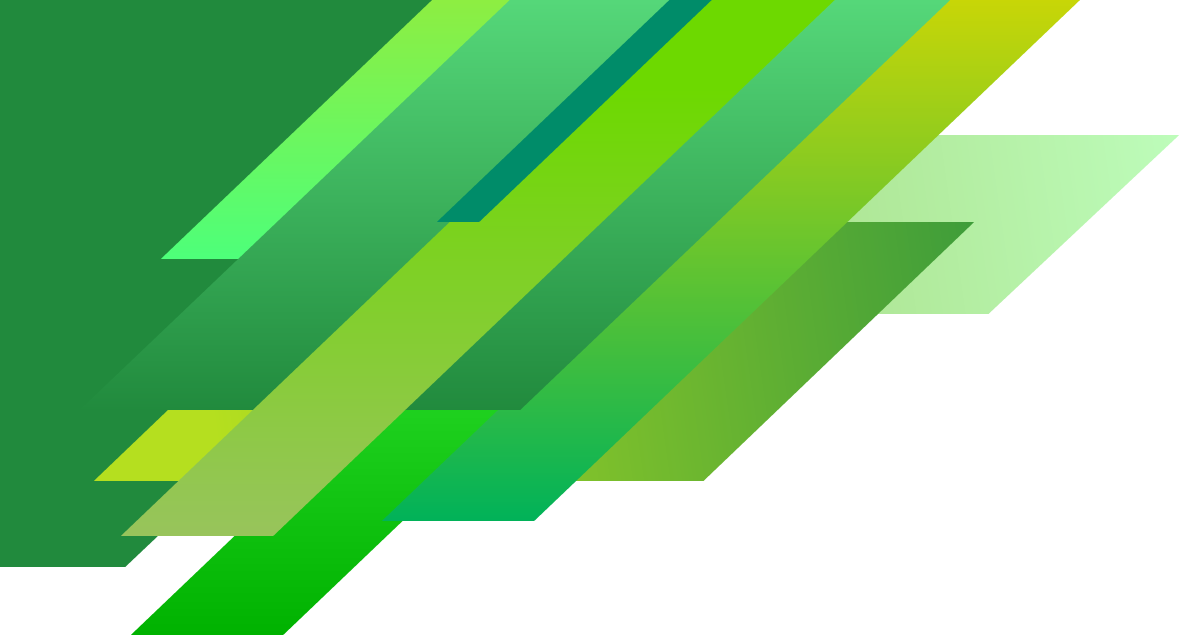 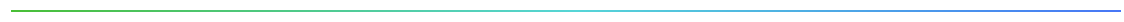 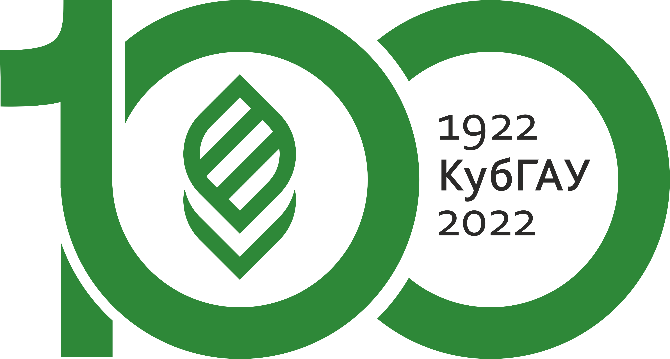 kubsau.ru